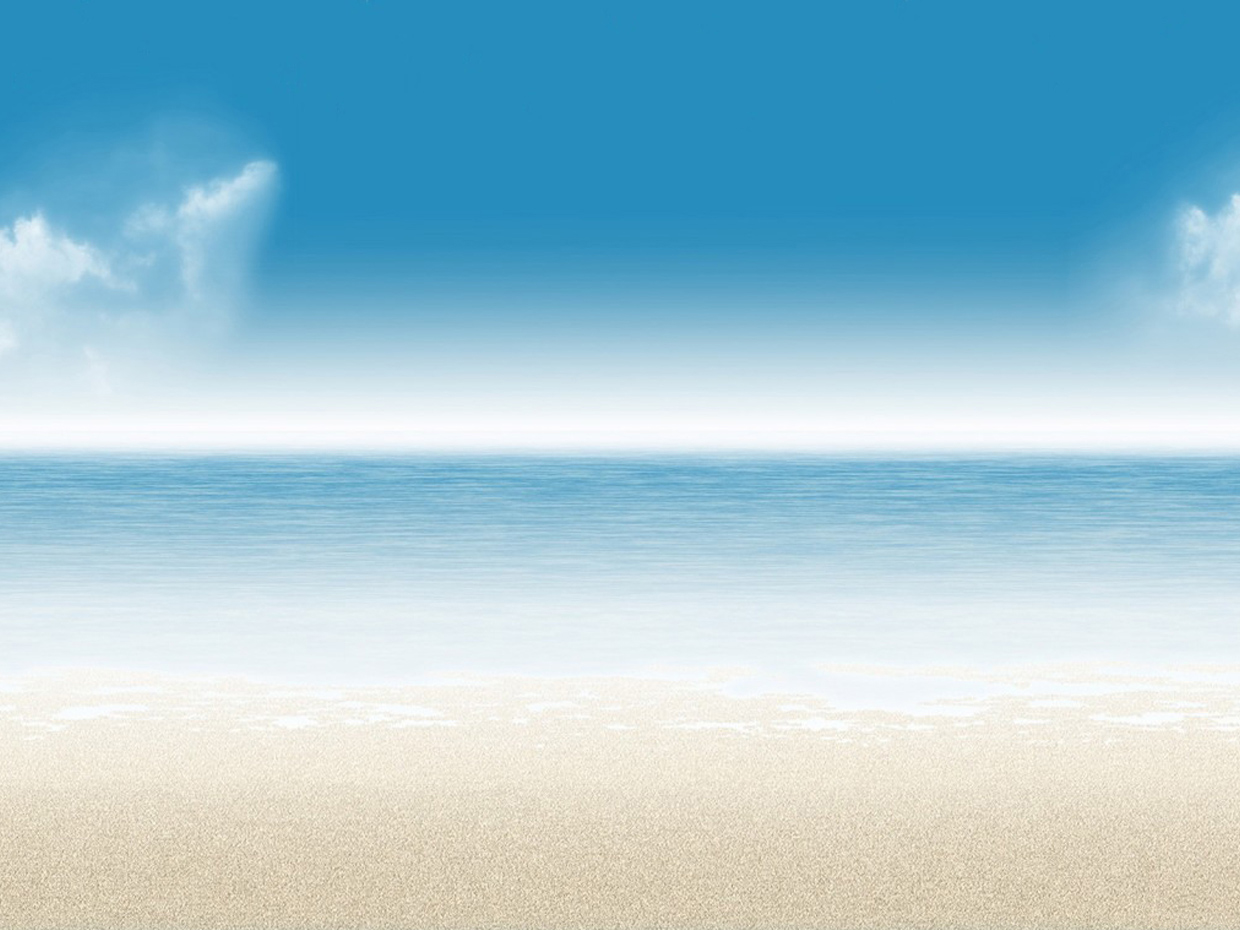 Mecanismos  da  Mediunidade
CAPÍTULO   X
FLUXO  MENTAL
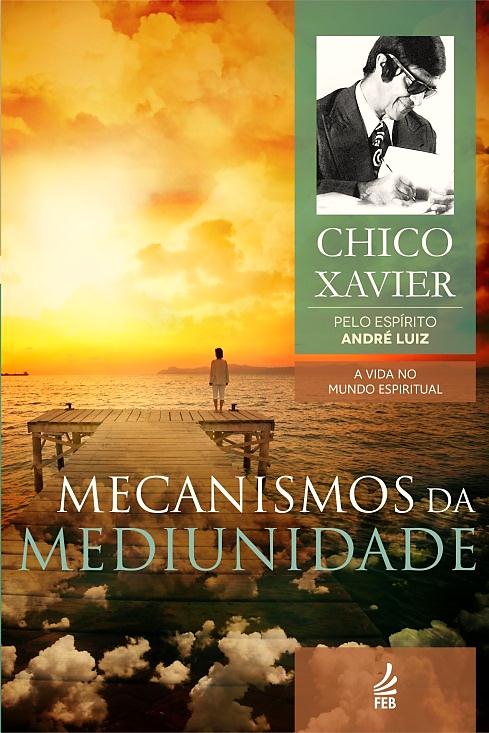 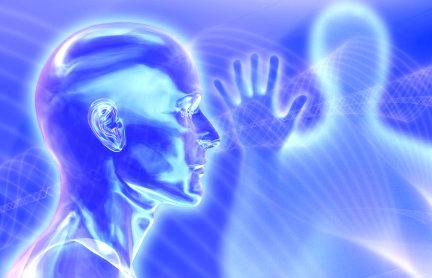 Cleber  M. Gonçalves
CAPÍTULO   X
Fluxo  Mental
PARTÍCULA  ELÉTRICA
1
2
PARTÍCULA MENTAL
CORRENTE MENTAL SUB-HUMANA
3
FUNÇÃO DOS AGENTES MENTAIS
4
CORRENTE MENTAL HUMANA
5
CAMPO DA AURA
6
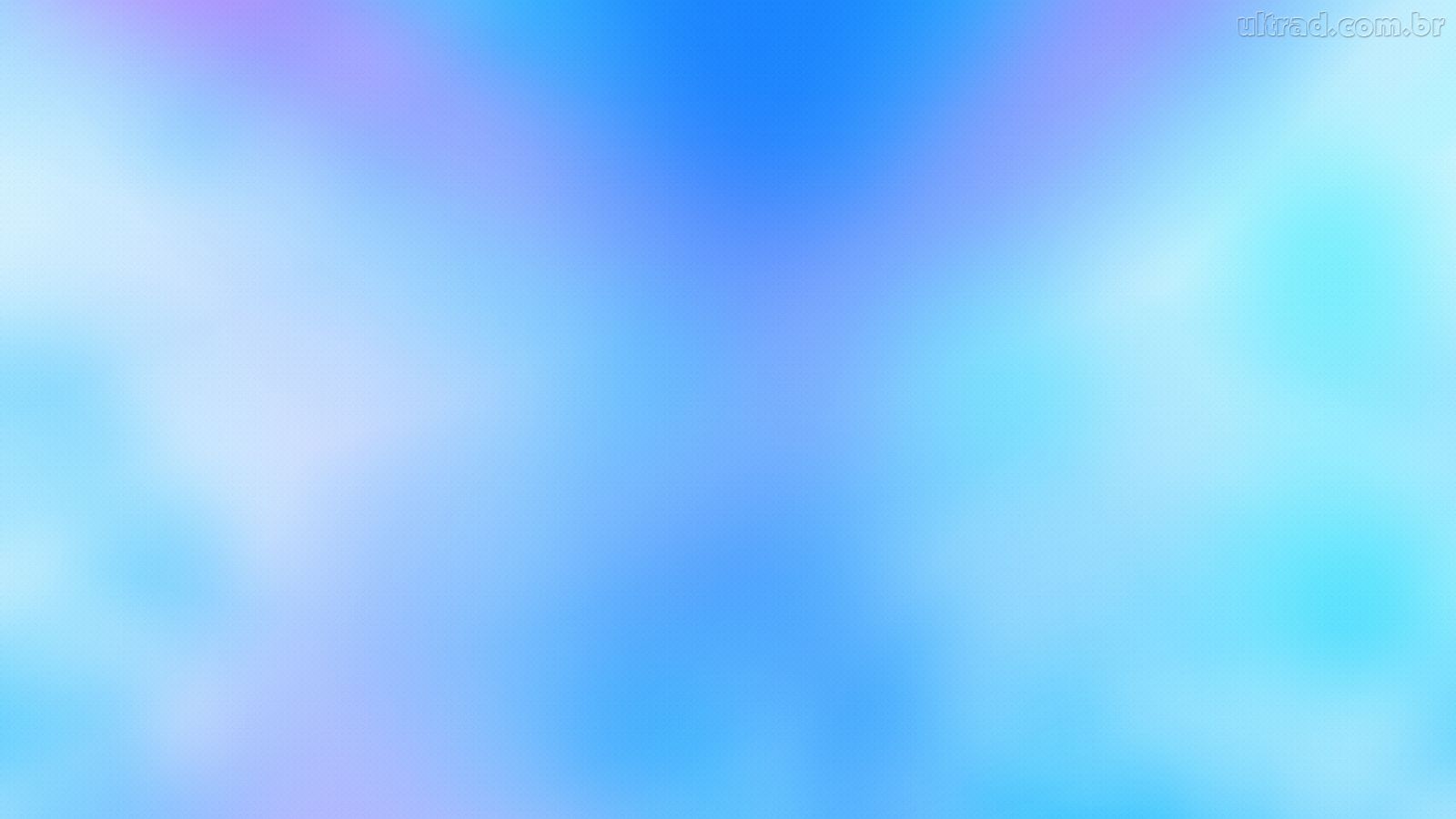 1
PARTÍCULA   ELÉTRICA
 ... “toda partícula se desloca, gerando onda característica naturalmente formada pelas vibrações do campo elétrico ...” de cada elemento químico
 Medindo ... “com exatidão a carga e a massa dos elétrons ...”, a ciência demonstrou que a energia se difunde pelo movimento destas partículas e suas ondas eletromagnéticas
(A. L.)
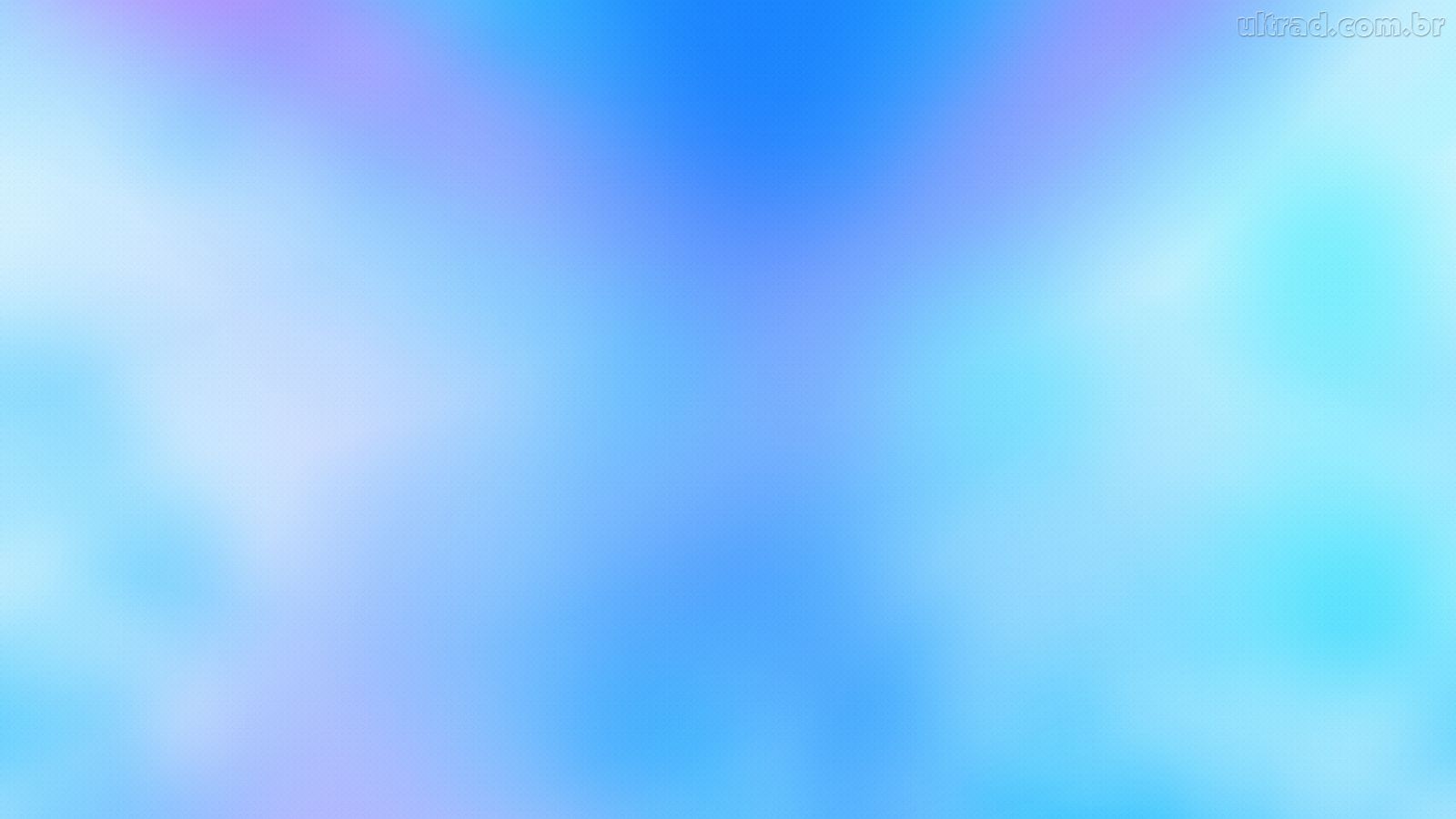 1
PARTÍCULA   ELÉTRICA
 ... “toda partícula se desloca, gerando onda característica naturalmente formada pelas vibrações do campo elétrico ...” de cada elemento químico
 Medindo ... “com exatidão a carga e a massa dos elétrons ...” a ciência demonstrou que a energia se difunde pelo movimento destas partículas e suas ondas eletromagnéticas
 A corrente elétrica em um condutor gera:
campo magnético
calor
luz
(A. L.)
ação química
J. J. Thomson e o elétron
1856 - 1940
Físico inglês, professor do Trinity College em Cambridge, onde permaneceu até a sua morte.
Laureado com o Nobel de Física de 1906, pela descoberta do elétron.
Foi vice-presidente da Associação Internacional de Ciências Esperanto.
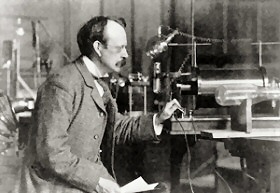 www.crtsite.com
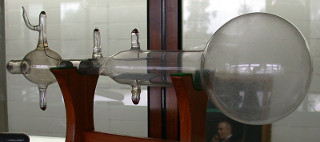 pt.wikipedia.org
Experimento de J. J. Thomson
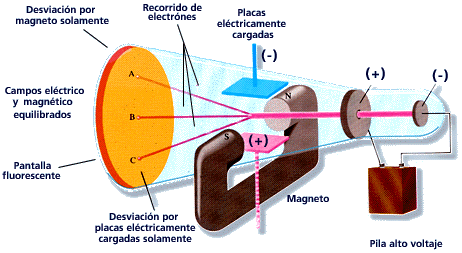 www7.uc.cl
Em 1897, trabalhando com um tubo de raios catódicos de Crookes, dispôs duas placas de alumínio carregadas e um dispositivo de Braun para criar um campo magnético perpendicular ao trajeto dos raios catódicos, conseguiu determinar a relação entre a carga e a massa dos elétrons
(Psi Quântico. H.G.Andrade - cap. 2 - p. 38 - Ed. Didier - 2001)
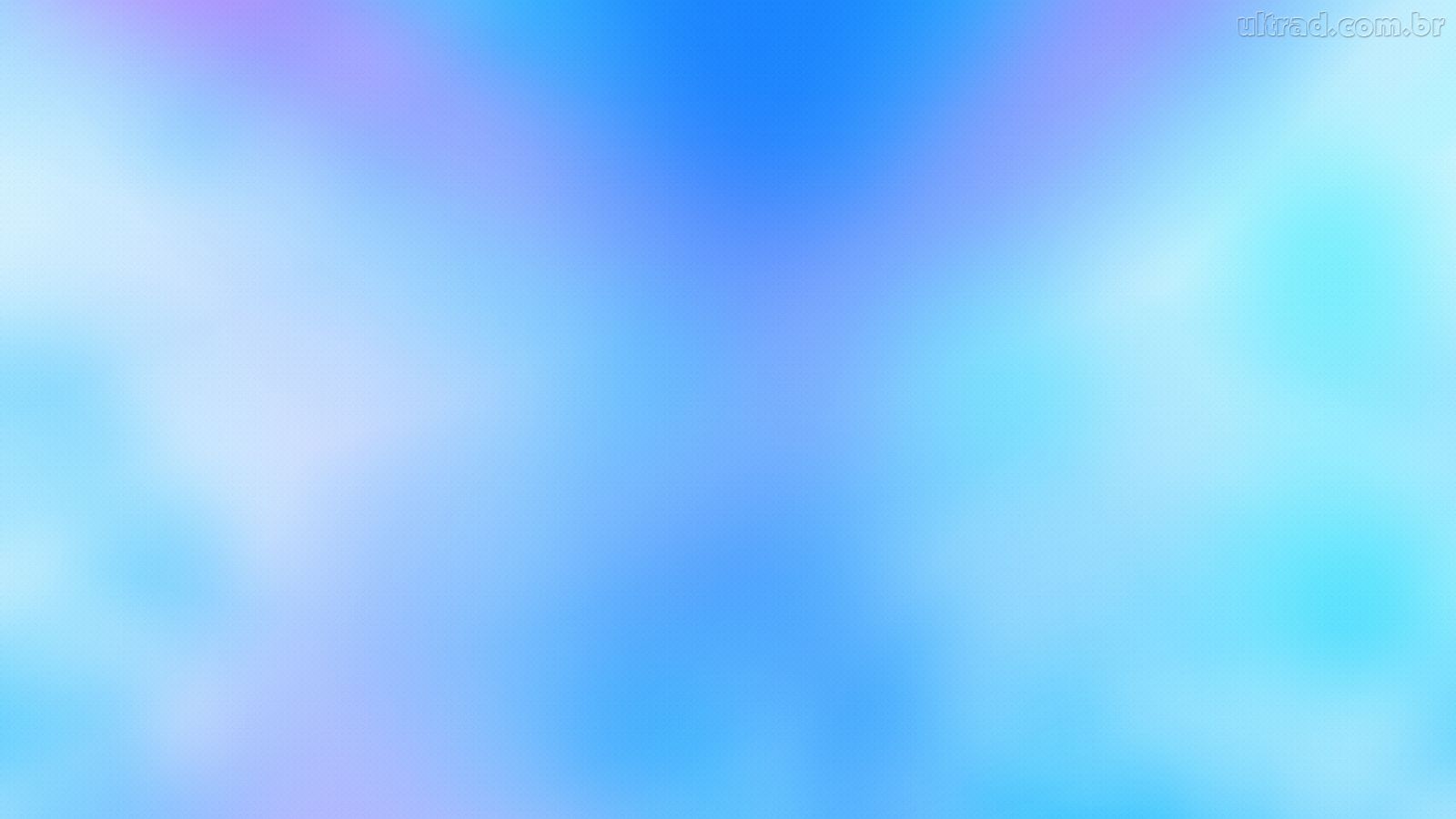 Corrente  Elétrica
o movimento dos portadores de carga induz a criação de forças ondulatórias de imantação
Campo  Magnético
colisões dos elétrons livres que  se movimentam ao longo do condutor
Calor
surge da resistência à passagem da corrente
Luz
decorre da passagem da corrente em certas soluções químicas e gases
Ação Química
(A. L.)
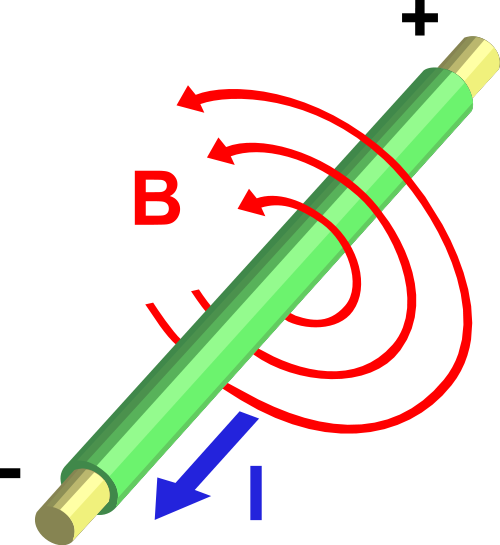 A corrente elétrica, passando pelo condutor, gera um campo magnético perpendicular
online.science.psu.edu
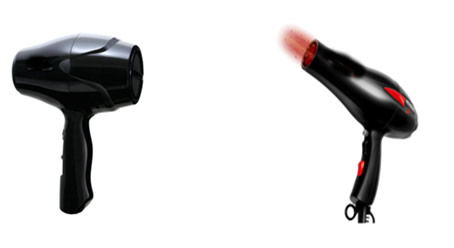 Transformação da corrente elétrica em calor, pela resistência do condutor
Secador de cabelo
escolakids.uol.com.br
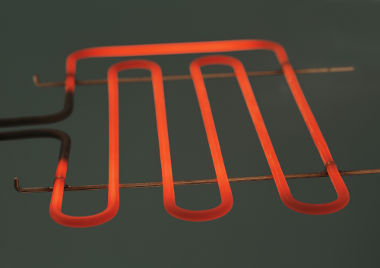 Churrasqueira elétrica
alunosonline.uol.com.br
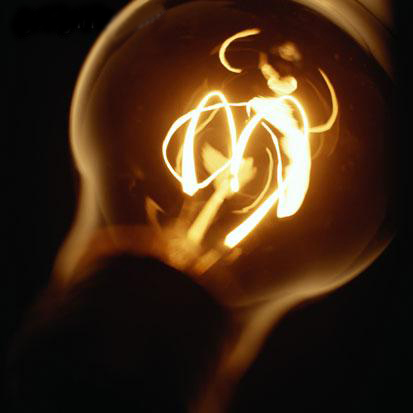 Transformação da corrente elétrica em luz, na resistência de lâmpadas
bootblockbios.wordpress.com
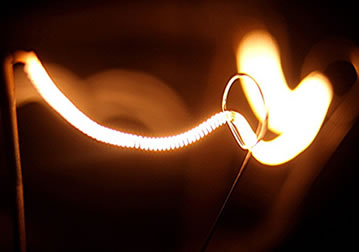 A Eletrólise decorre da passagem da corrente elétrica entre os polos positivo e negativo mergulhados em uma solução química, provocando a ionização dos átomos que compõem determinadas substâncias
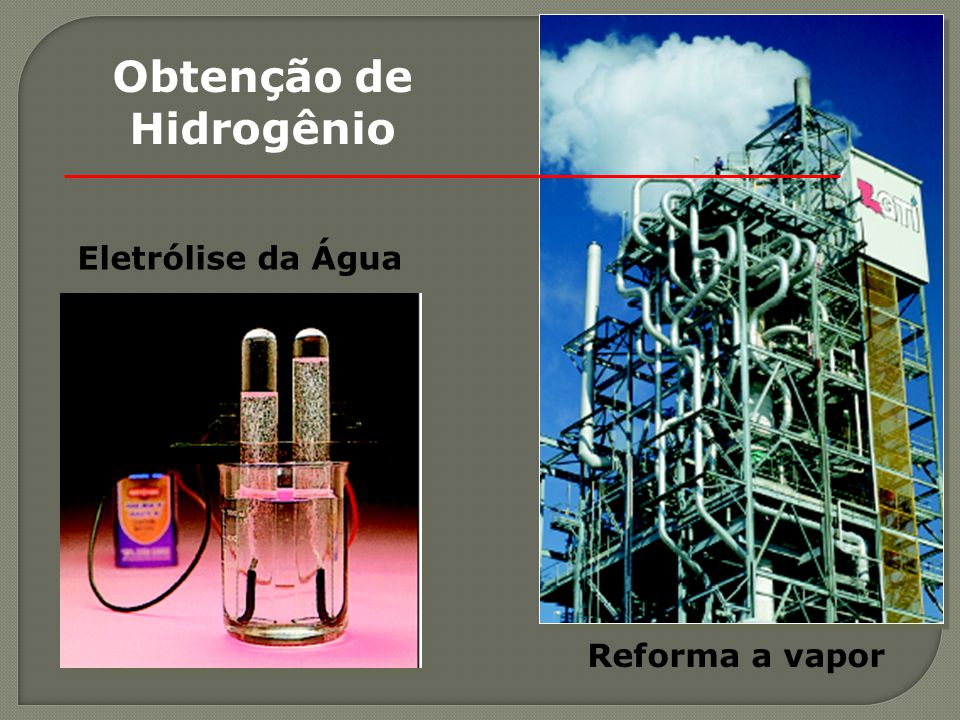 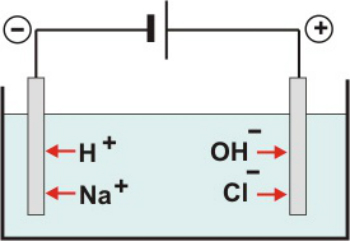 todamateria.com.br
keywordsking.com
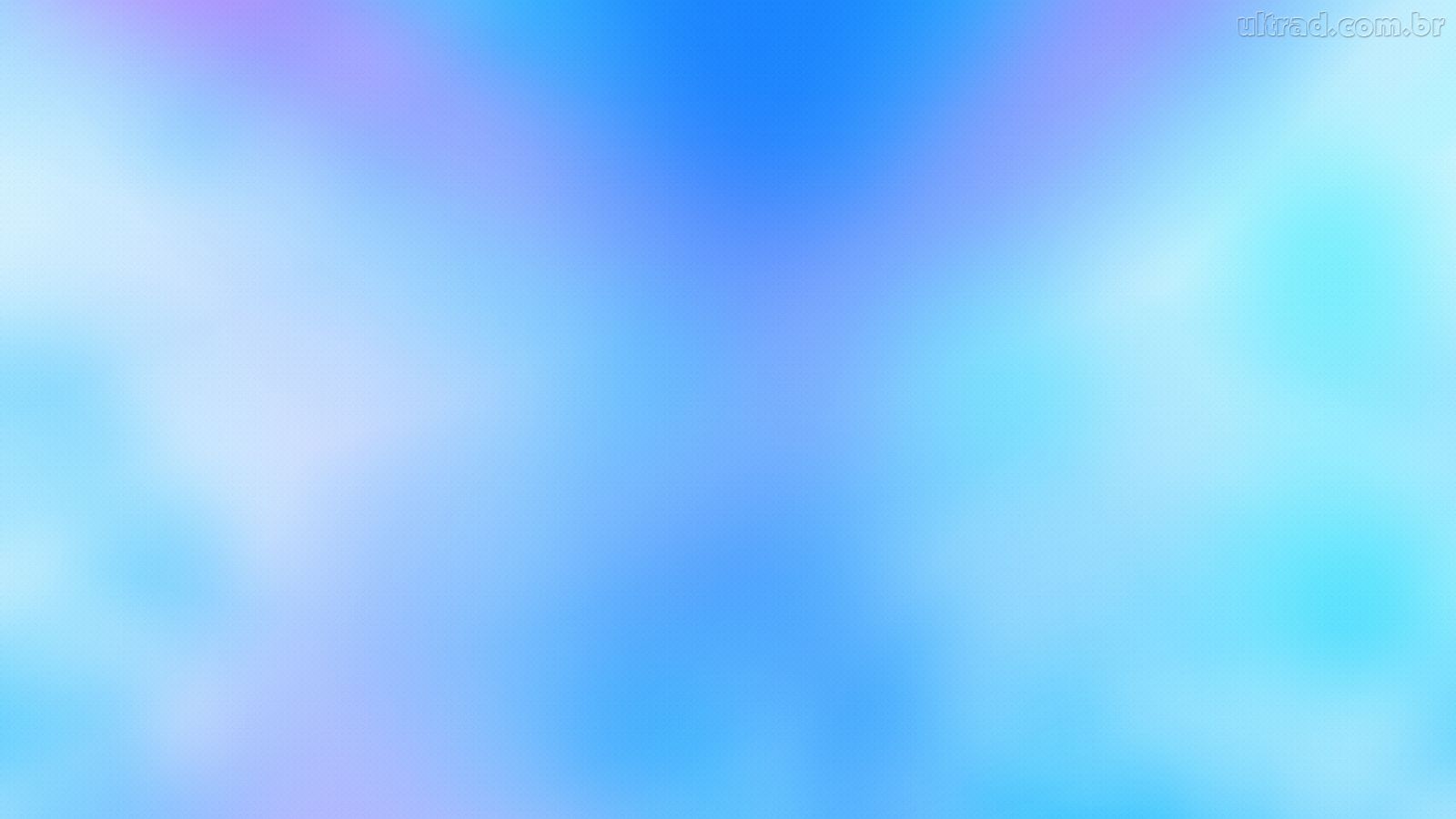 2
PARTÍCULA  MENTAL
 A partícula mental nasce das emoções e desejos do Espírito
 Através dos ... “fenômenos profundos da consciência cuja estrutura ainda não conseguimos abordar” ...
 a partícula mental ... “se desloca produzindo irradiações eletromagnéticas, cuja frequência (energia) varia ...
(A. L.)
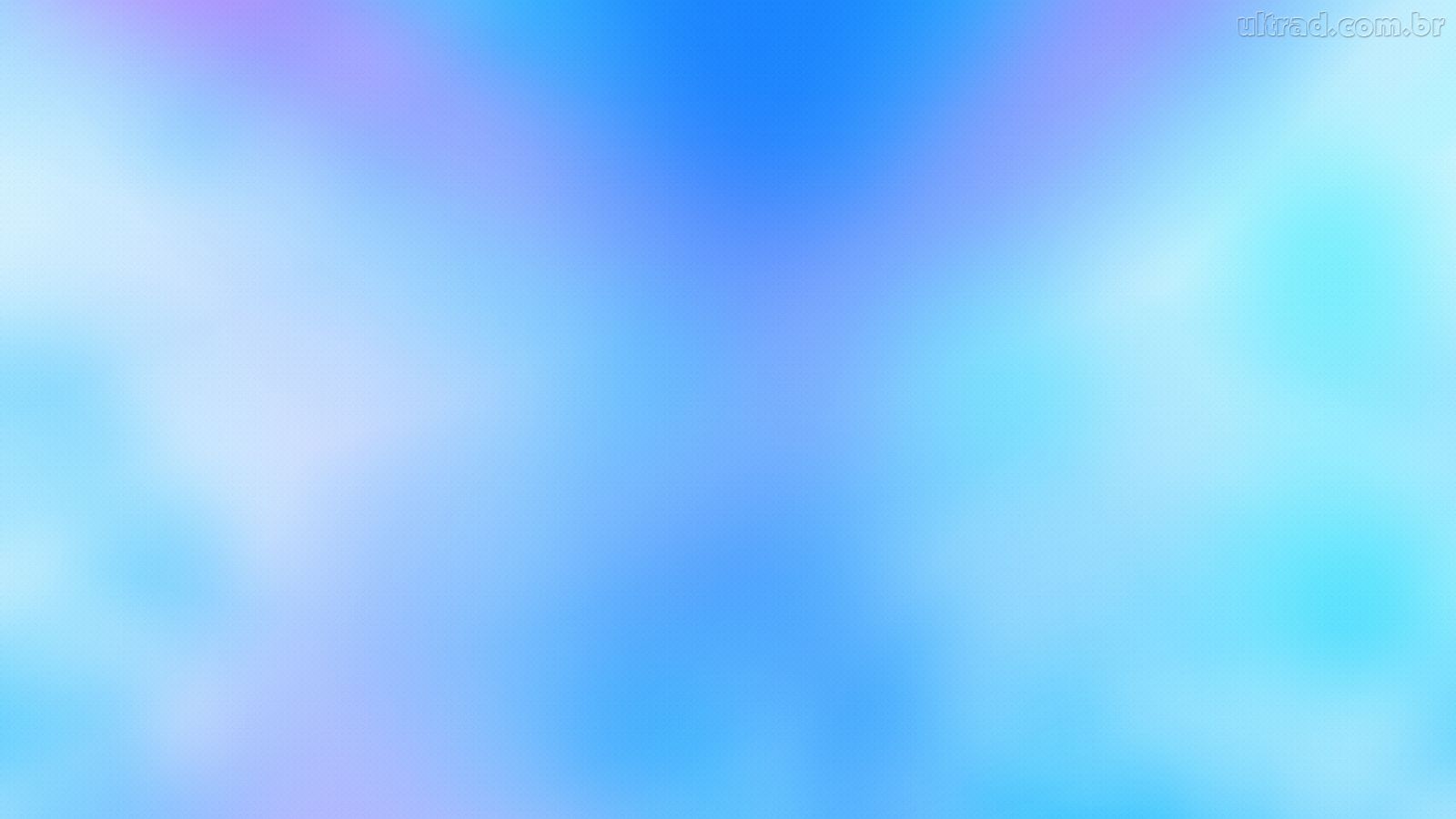 2
PARTÍCULA  MENTAL
 A partícula mental nasce das emoções e desejos do Espírito
 Através dos ... “fenômenos profundos da consciência cuja estrutura ainda não conseguimos abordar” ...
 a partícula mental ... “se desloca produzindo irradiações eletromagnéticas, cuja frequência (energia) varia ...
 ... com os estados mentais do emissor...” à semelhança da chama da vela que apresenta frequências multicores
(A. L.)
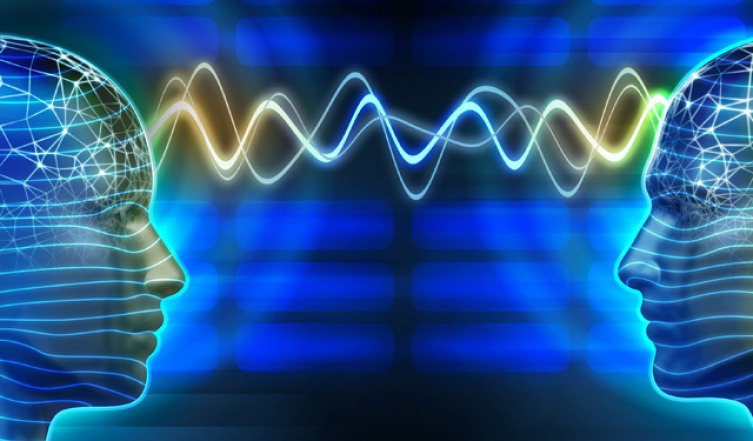 piramidal.net
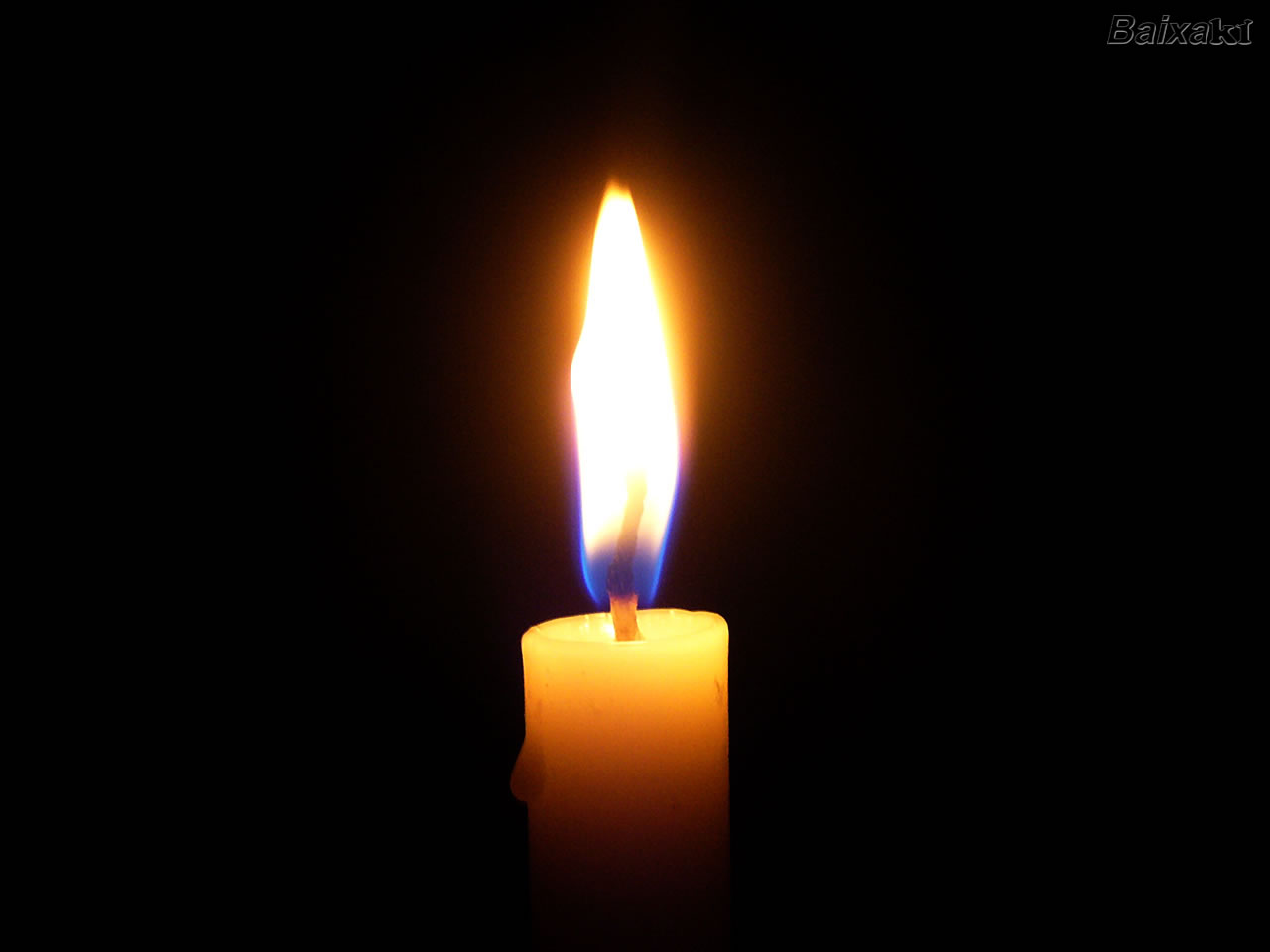 Emissões mentais em frequências multicores à semelhança de  uma vela
debondan.wordpress.com
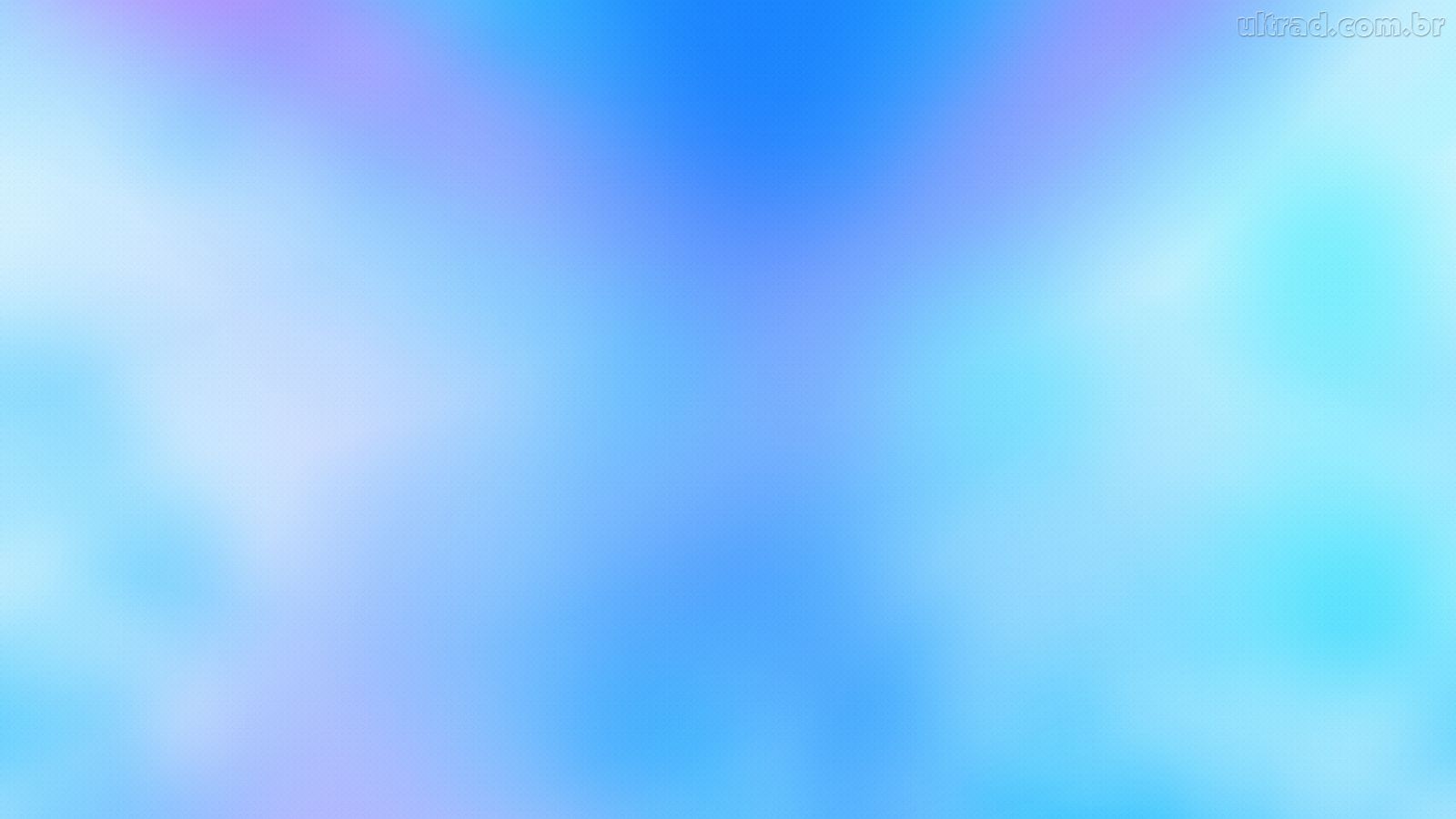 3
CORRENTE  MENTAL  SUB-HUMANA
 “Nos reinos inferiores da Natureza, a corrente mental restringe-se a impulsos de sustentação nos seres de constituição primária ...
  ...  a  começar  nos
minerais,
  preponderando nos
vegetais
   e  avançando  pelo
animais,
domínio  dos
de formação mais simples ...
(A. L.)
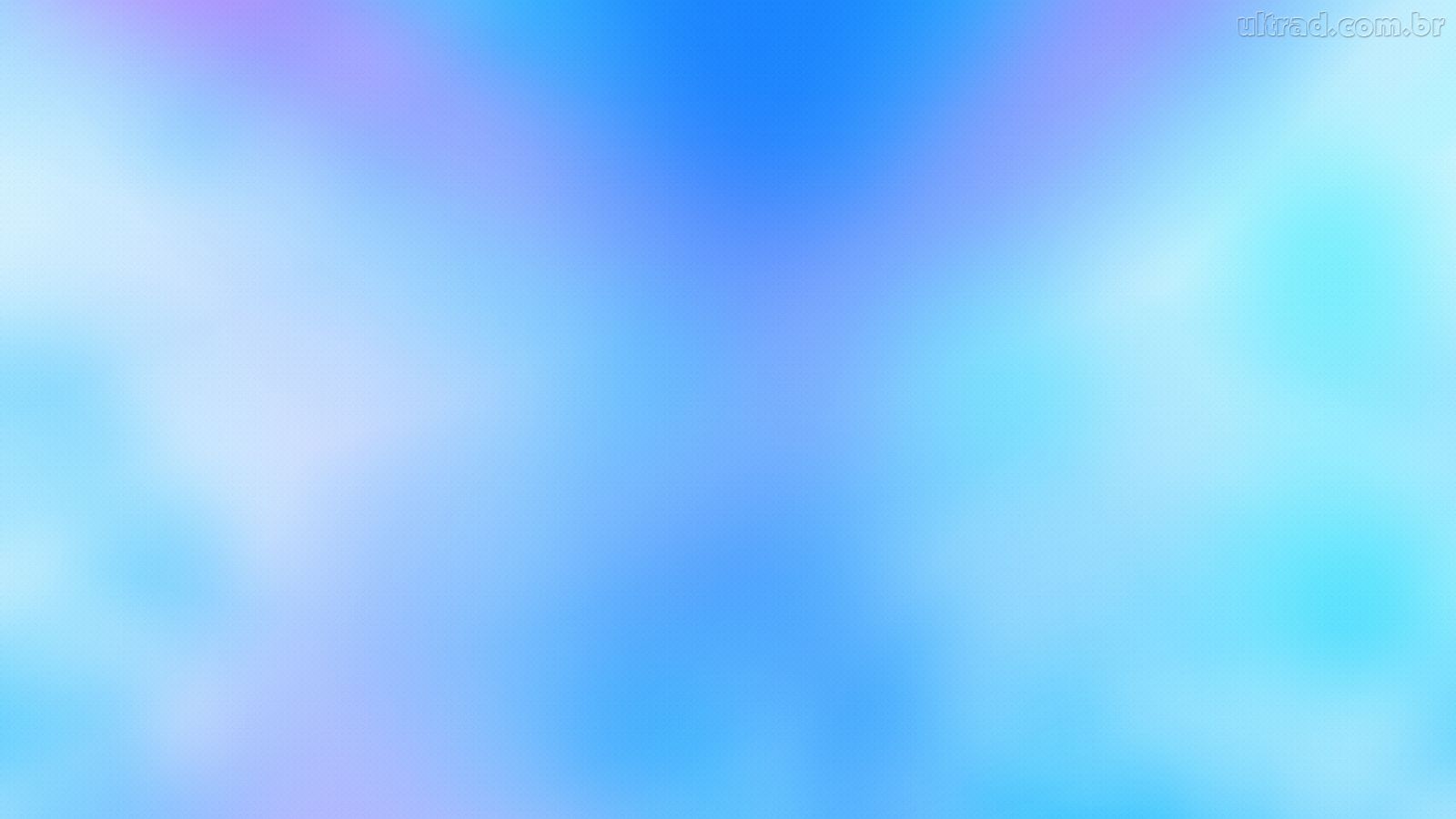 3
CORRENTE  MENTAL  SUB-HUMANA
 “Nos reinos inferiores da Natureza, a corrente mental restringe-se a impulsos de sustentação nos seres de constituição primária ...
  ...  a  começar  nos
minerais,
  preponderando nos
vegetais
   e  avançando  pelo
de formação mais simples ...
animais,
domínio  dos
 ... para  se  evidenciar  mais  complexa  nos
que  já   conquistaram
animais superiores
bases   mais   amplas   à   produção   do
pensamento contínuo ”
(A. L.)
A corrente mental nos reinos da Natureza
“A escala do progresso é sublime e infinita. No quadro exíguo dos vossos conhecimentos, busquemos uma figura que nos convoque ao sentimento de solidariedade e de amor que deve imperar em todos               os departamentos da natureza               visível e invisível.
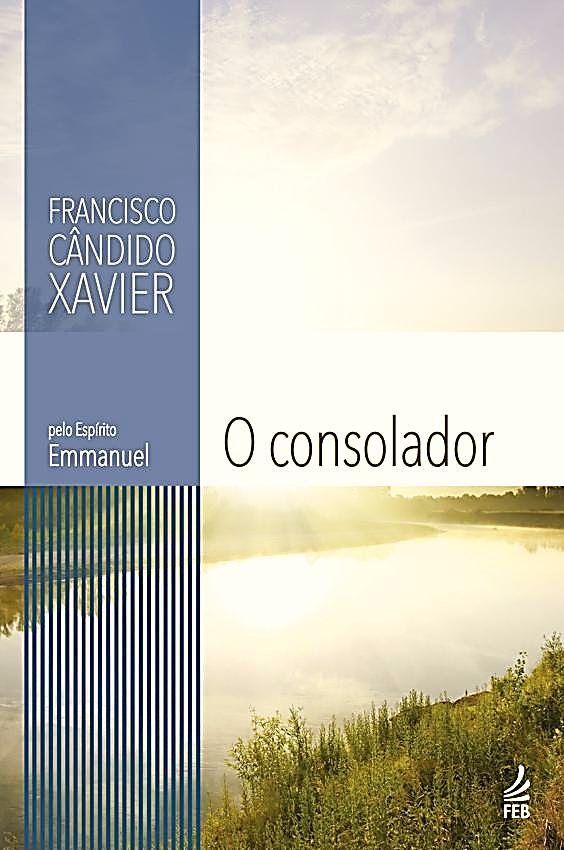 O mineral é atração.
O vegetal é sensação. 
O animal é instinto. 
O homem é razão.                                             O anjo é divindade”.
(Emmanuel - Q. 79)
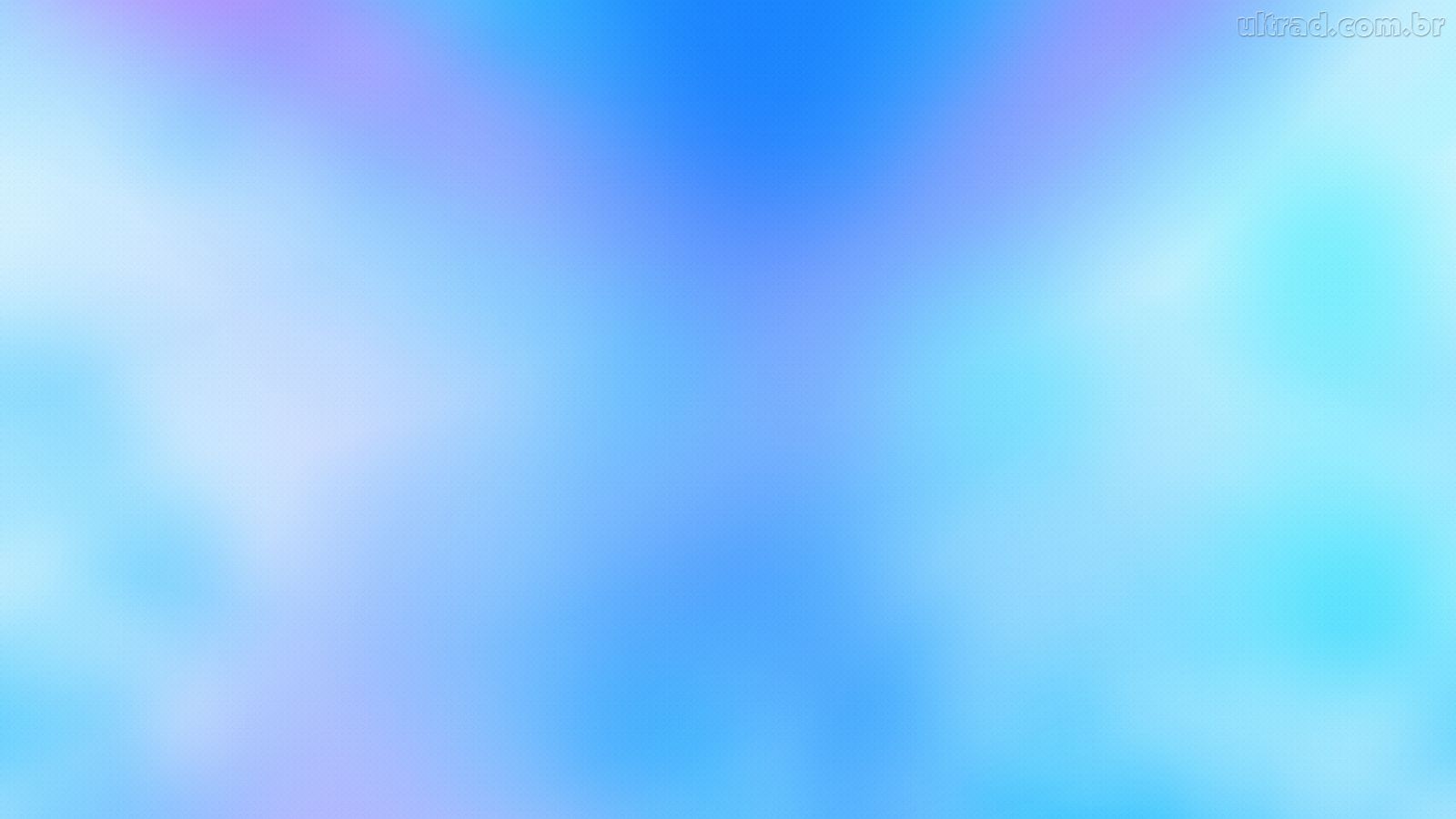 Agentes  Mentais
 “Em todas as criaturas sub-humanas, os agentes mentais, na forma de impulsos constantes, são ... empregados na:
  manutenção de calor e magnetismo
  radiação e atividade química, nos
  processos vitais dos circuitos orgânicos” ...
 ... sedimentando os alicerces da inteligência
 ... “salientando-se  que  nos  animais superiores, os impulsos mentais ... já se responsabilizam por valioso patrimônio de percepções  avançadas”
(A. L.)
Evolução - Alicerces da inteligência
"É assim que tudo serve, que tudo se encadeia na Natureza, desde o átomo primitivo até o arcanjo, que também começou pelo átomo"
(OLE - Q. 540)
“O amor é a lei de atração para os seres vivos e organizados. A atração é a lei de amor para a matéria inorgânica”
(OLE - Q. 888a)
“Cada espécie de seres, do cristal até o homem e do homem até o anjo, abrange inumeráveis famílias de criaturas, operando em determinada frequência do universo”
(Libertação - AL/FCX - cap. I)
Evolução - Alicerces da inteligência
“Além dos elementos químicos ... jazem as linhas de força do mundo subatômico, geradas pelos potenciais elétricos e magnéticos que presidem a todos os fenômenos da vida ...
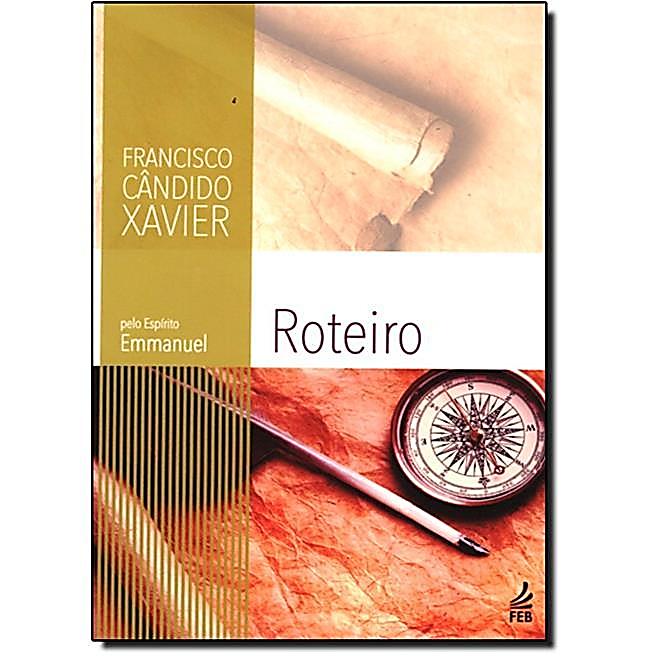 ... e por trás dessas linhas ... permanece o pensamento que tudo cria, renova e destrói para refazer”
“A energia mental é o fermento vivo que improvisa, altera, constringe, alarga, assimila, desassimila, integra, pulveriza ou recompõe a matéria em todas as dimensões”
(Emmanuel)
cap. 5
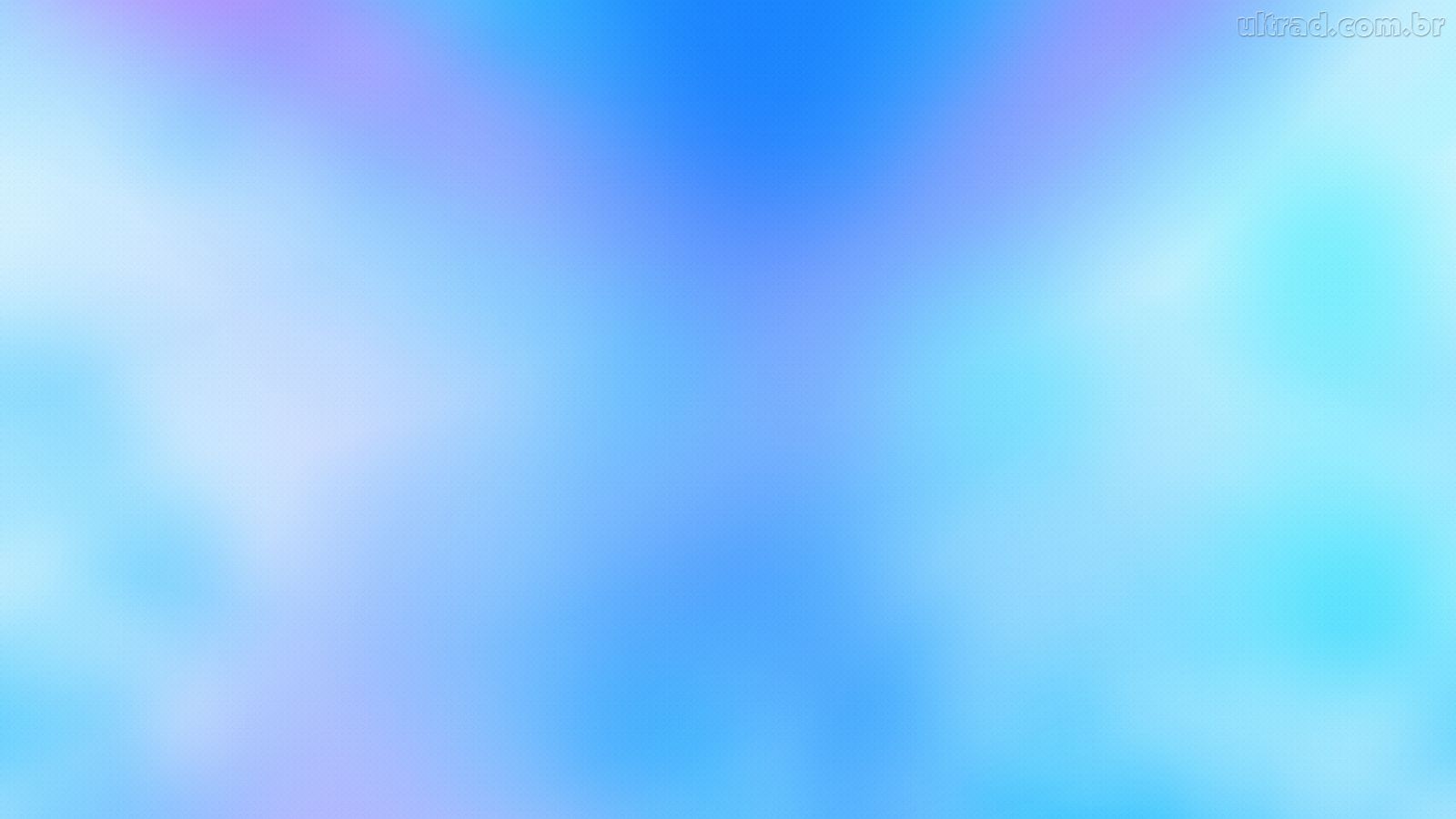 4
FUNÇÃO  DOS  AGENTES MENTAIS
 “Por intermédio dos agentes mentais ou ondas eletromagnéticas incessantes, temos os fenômenos elétricos da transmissão sináptica  ou ...
 ... transmissão do impulso nervoso de um neurônio a outro ... como se pode observar nos  gânglios  simpáticos:
oftálmico
mesentérico inferior
estrelado
lombares
cervical superior
(A. L.)
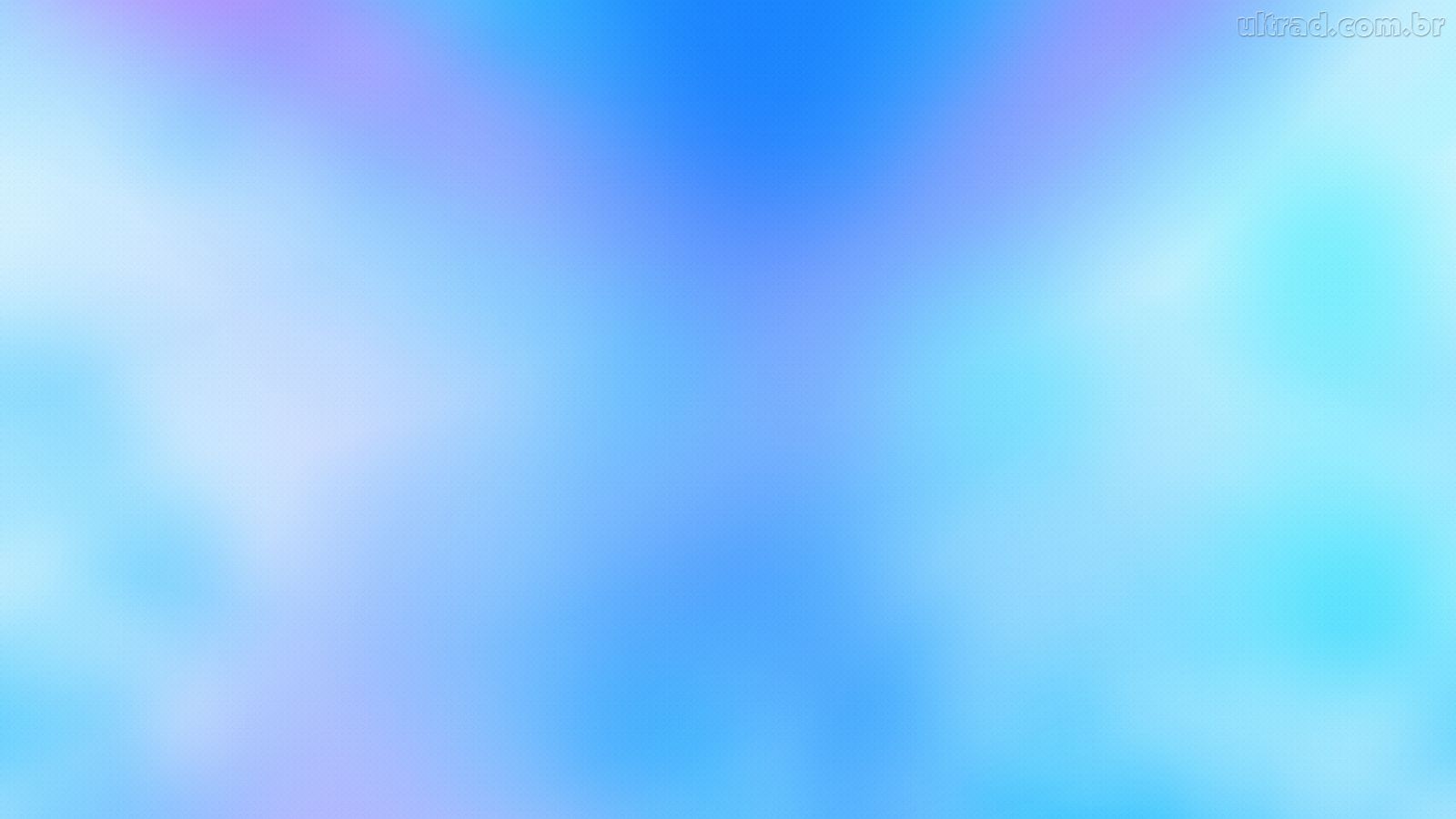 4
FUNÇÃO  DOS  AGENTES MENTAIS
 “Por intermédio dos agentes mentais ou ondas eletromagnéticas incessantes, temos os fenômenos elétricos da transmissão sináptica  ou ...
 ... transmissão do impulso nervoso de um neurônio a outro ... como se pode observar nos gânglios simpáticos:
cervical superior
oftálmico
estrelado
lombares
mesentérico inferior
nos neurônios motores, através de estudos neurofisiológicos com microeletrodos
 Também na medula espinhal
(A.L.)
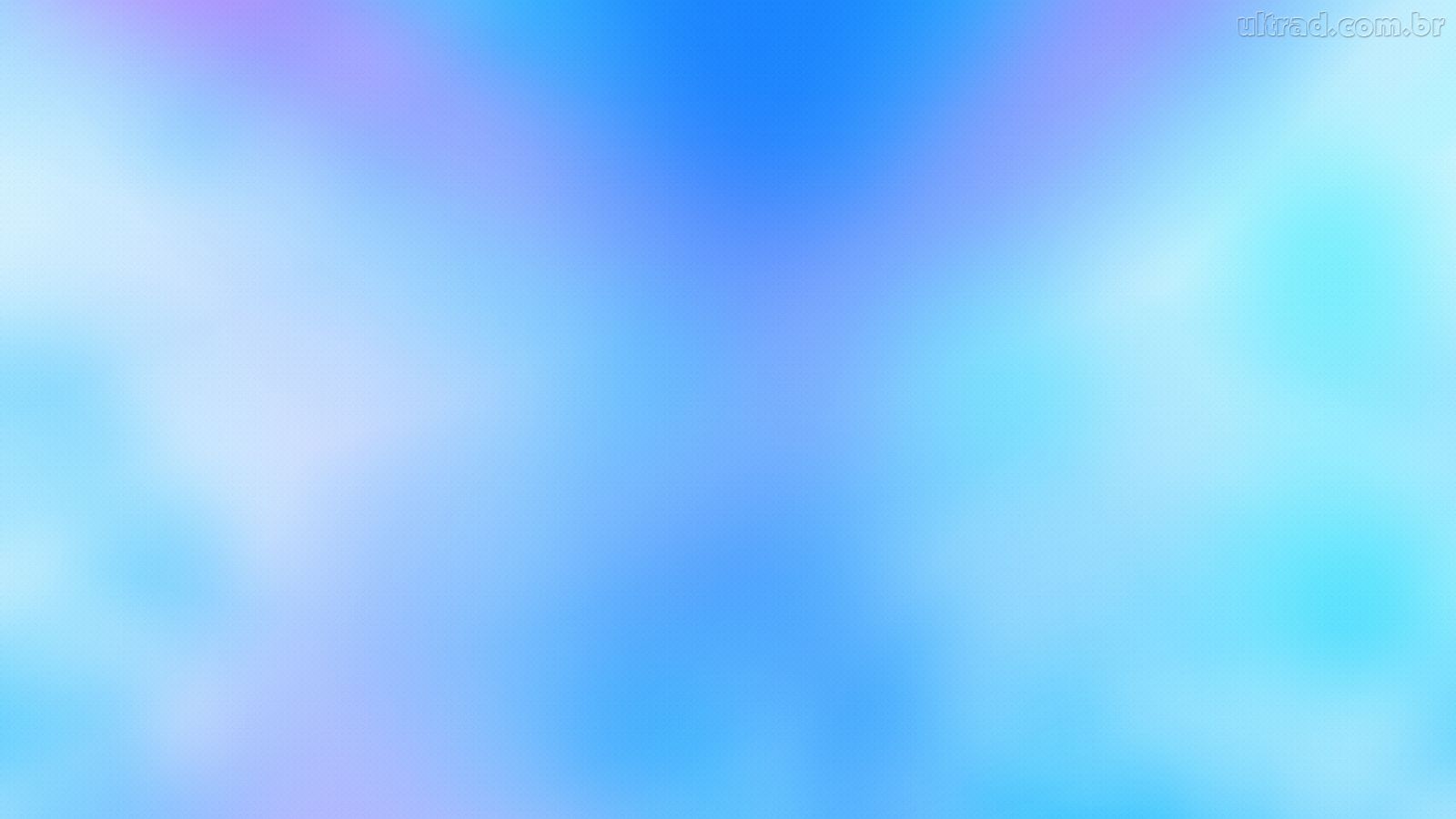 Coordenação de estímulos diversos
... a força nervosa, ou os potenciais eletromagnéticos acumulados pelos impulsos mentais nas províncias celulares ...
  “Inibindo,
  Controlando,
  Libertando ou
  Distribuindo
 ... “surpreendemos a coordenação dos estímulos diversos, mantenedores do equilíbrio orgânico, através da ação ...
 ... de vários mediadores químicos (neurotransmissores) ... que as células fabricam e distribuem”
(A. L.)
Sistema Nervoso Autônomo
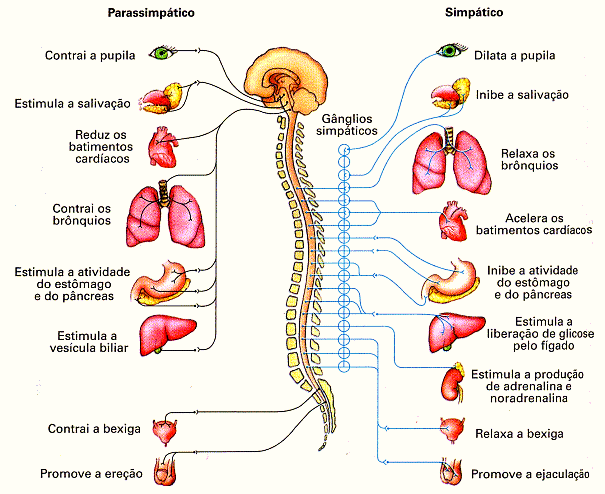 PARASSIMPÁTICO
SIMPÁTICO
www.afh.bio.br
Neurônios  e  neurotransmissores
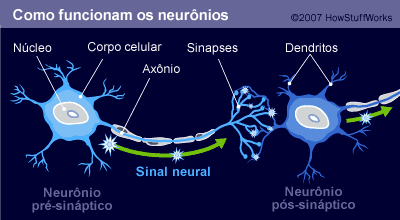 cienciasecognicao.org
Neurotransmissores são substâncias químicas produzidas pelos neurônios (as células nervosas), com a função de biossinalização. Por meio delas, podem enviar informações a outras células. Podem também estimular a continuidade de um impulso ou efetuar a reação final no órgão ou músculo alvo. Os neurotransmissores agem nas sinapses, que são o ponto de junção do neurônio com outra célula.
Modelo de uma sinapse
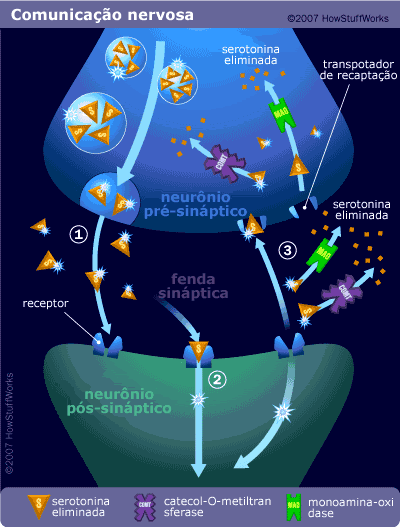 Principais neurotransmissores

Dopamina

Serotonina

Acetilcolina

Noradrenalina

Glutamato

Aspartato
cienciasecognicao.org
Transmissão do estímulo nervoso
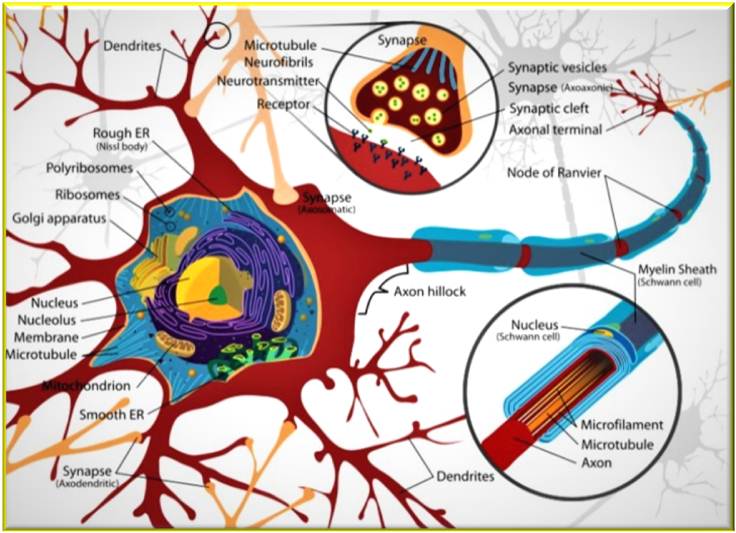 cienciasecognicao.org
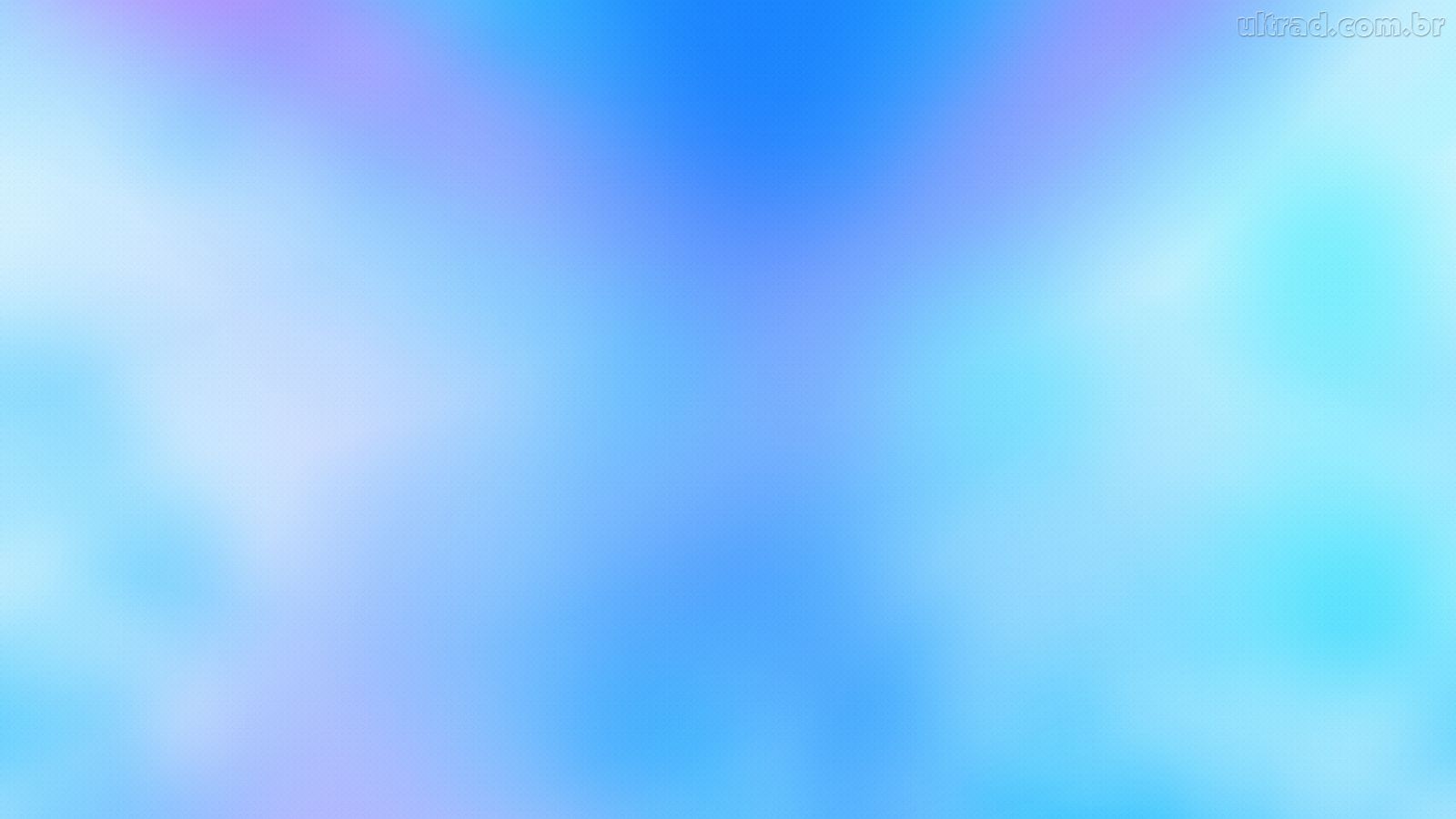 5
CORRENTE  MENTAL  HUMANA
 “No homem, a corrente mental assume feição mais elevada e complexa”
 No cérebro humano, centro de expressão do Espírito já evoluído, ela não representa apenas os impulsos automáticos, mas também ...
 ... “É pensamento contínuo, fluxo energético incessante, revestido de poder criador inimaginável”
(A. L.)
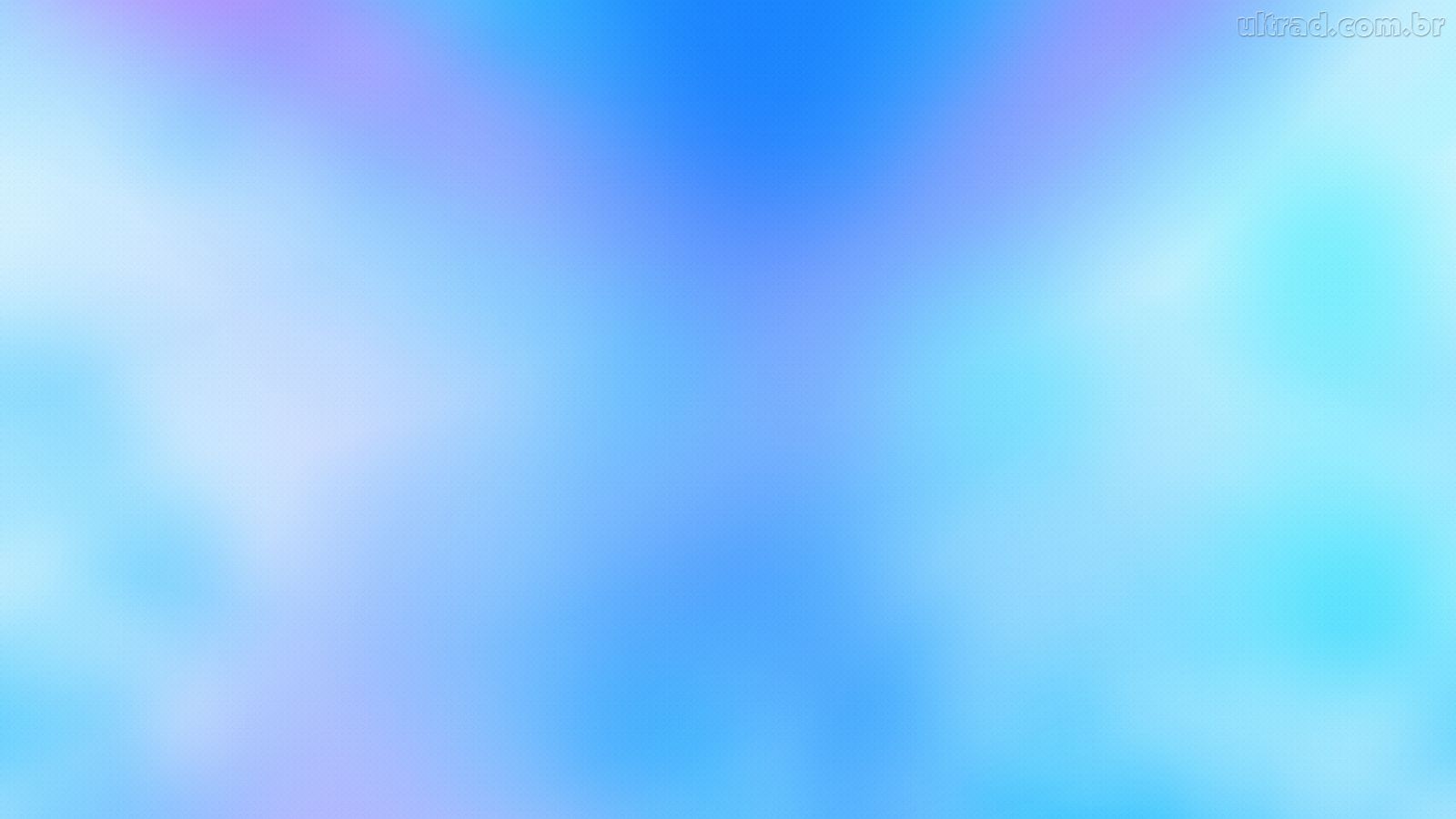 5
CORRENTE  MENTAL  HUMANA
 “No homem, a corrente mental assume feição mais elevada e complexa”
 No cérebro humano, centro de expressão do Espírito já evoluído, ela não representa apenas os impulsos automáticos, mas também ...
 ... “É pensamento contínuo, fluxo energético incessante, revestido de poder criador inimaginável”
 “Nasce das profundezas da mente, em circunstâncias por agora inacessíveis ao nosso conhecimento, porque, em verdade, ...
 ... a criatura pensando cria sobre a Criação, ou pensamento concreto do Criador“ (!)
(A. L.)
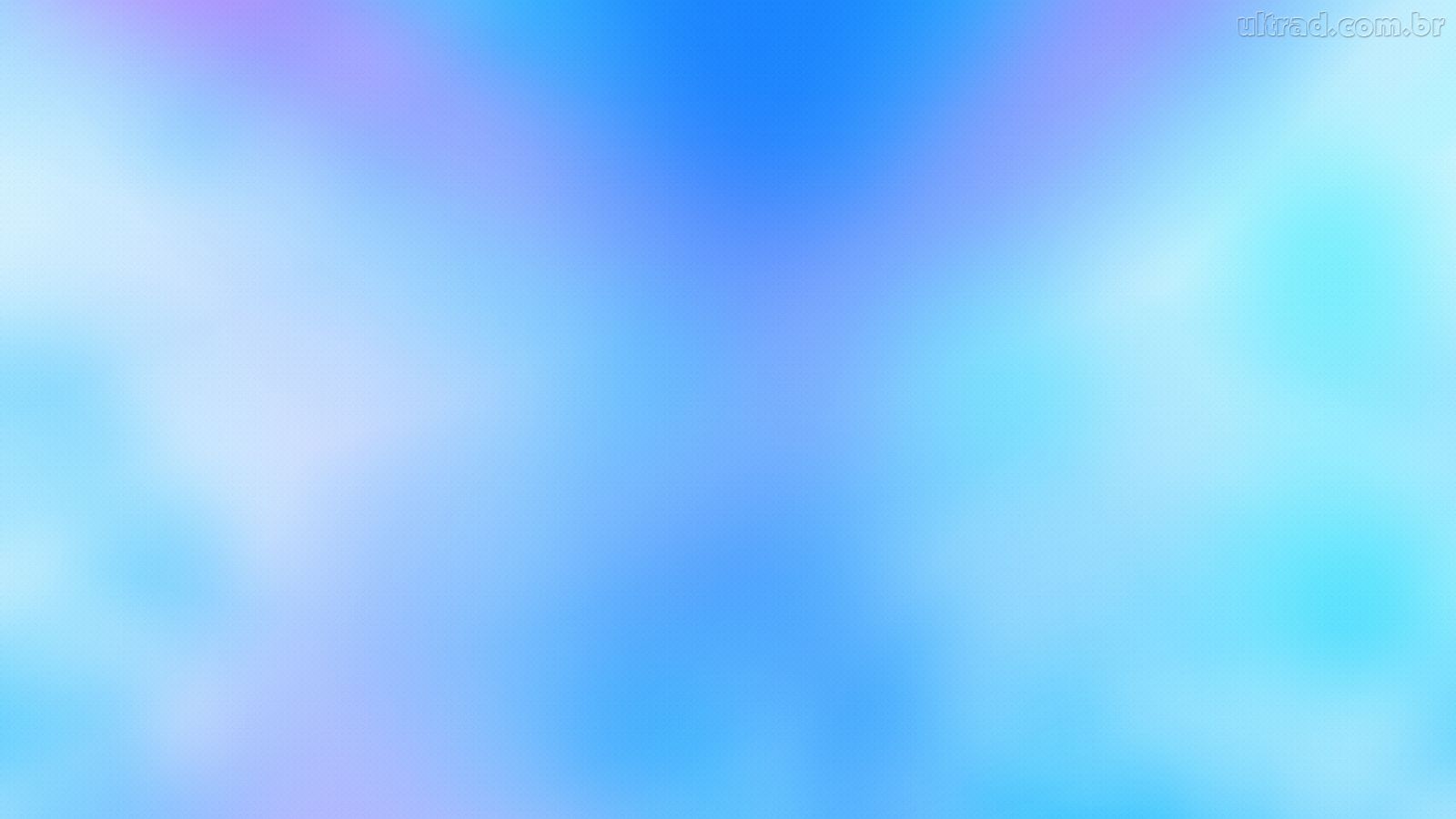 Planejamento de reencarnações e                        nosso corpo físico
 O corpo físico é ... “primorosa obra da Sabedoria Divina, em cujo aperfeiçoa-mento incessante temos nós a felicidade de  colaborar”
 “O auxílio à reencarnação ... traduz o nosso reconhecimento ao aparelho físico que nos tem proporcionado tantos benefícios,  através  do  tempo”
(Instrutor Alexandre)
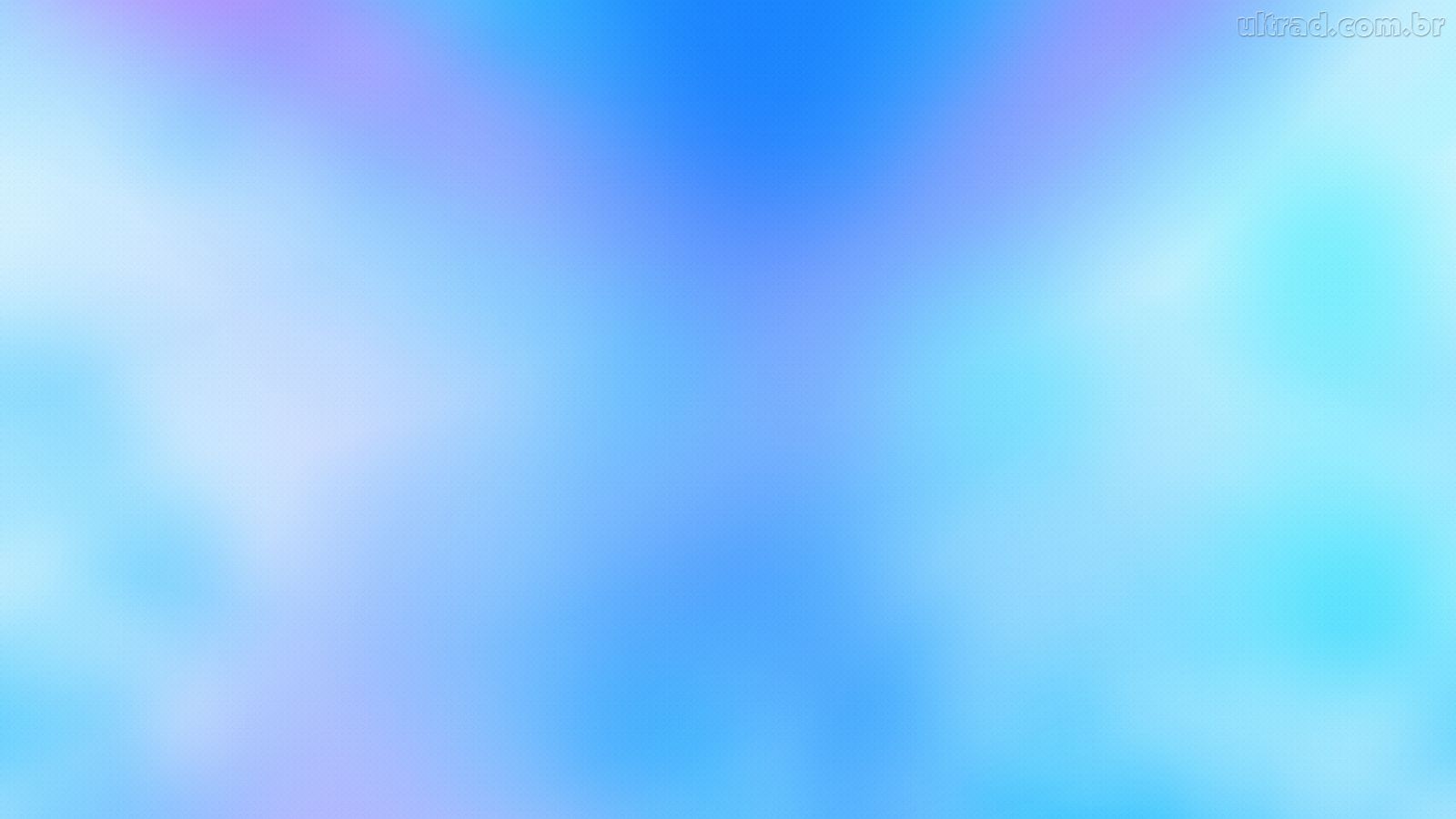 Planejamento de reencarnações e nosso corpo físico
 André Luiz analisa, maravilhado, duas estátuas - masculina e feminina - que exibem todos os detalhes da anatomia humana
  Sistema nervoso: “A região do cérebro parecia uma lâmpada em azul suavíssimo ... ligada ao cerebelo ...
  ... descendo, em seguida, pela medula espinhal até o plexo sacral, onde o foco brilhante adquiria expressão mais intensa, para atenuar-se depois no grande nervo ciático”
(Missionários da Luz. FCX/ André Luiz - cap. 12 - FEB )
Corpo humano
noticias.uol.com.br/ciencia
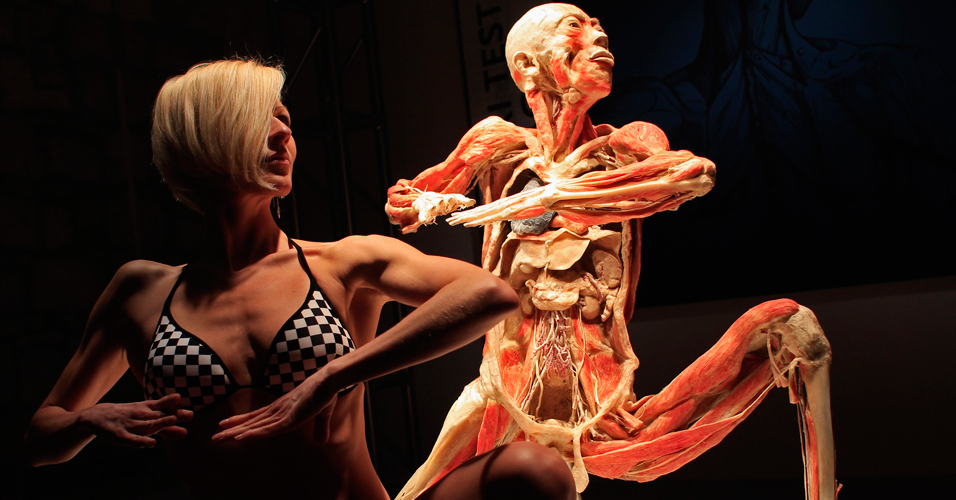 Primorosa obra da Sabedoria Divina
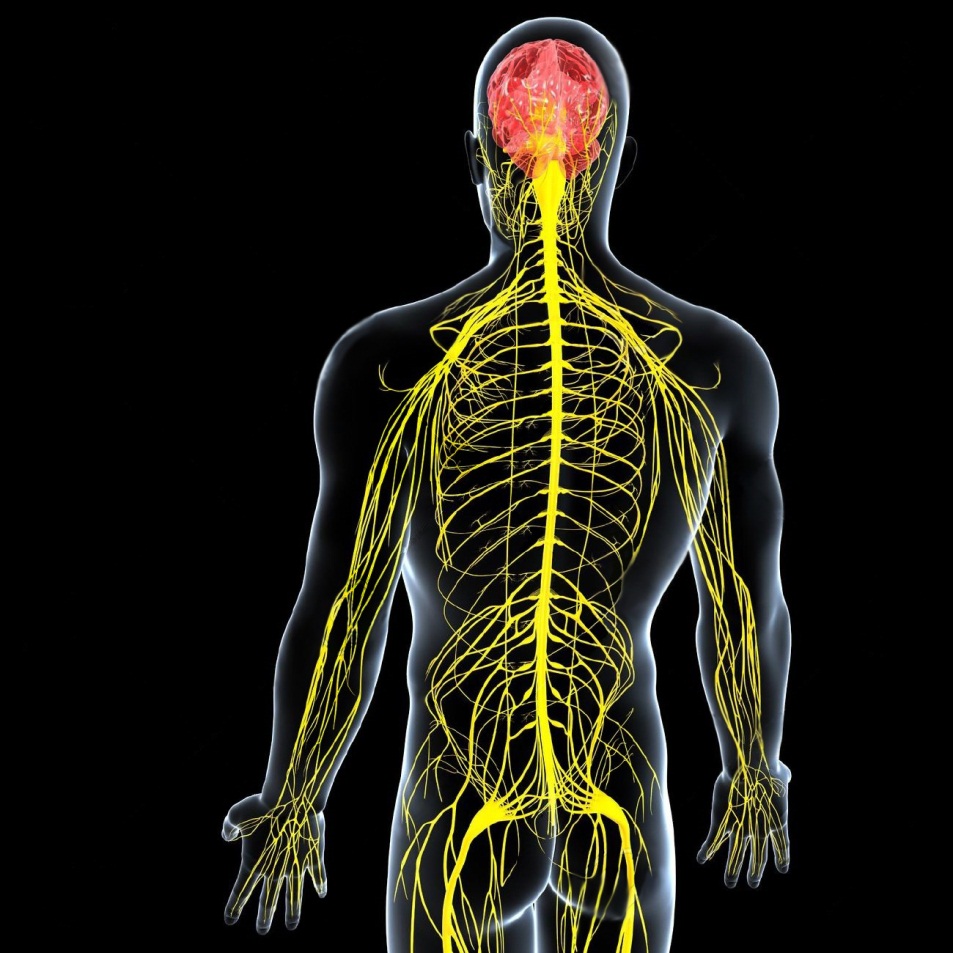 André Luiz, maravilhado, analisa os detalhes do Sistema Nervoso, observando o cérebro, cerebelo, medula espinhal, plexo sacral e nervo ciático
es.123rf.com
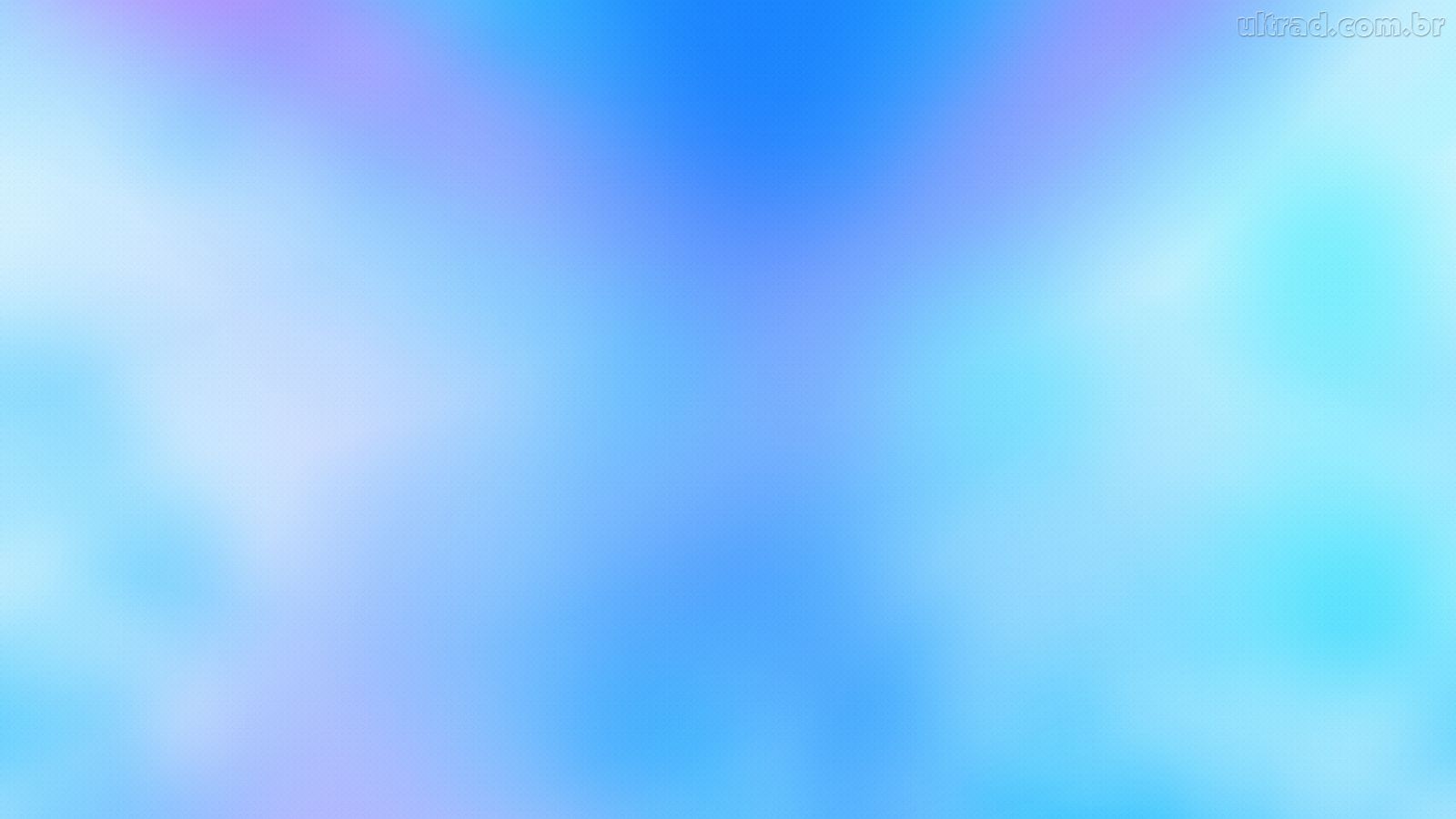 Comando mental
 A corrente mental emitida dirige-se a todas as células, tecidos e órgãos, comandando  seu  funcionamento ...
 ... “através da inervação visceral e da inervação somática a se constituírem pelo arco reflexo espinhal, bem como pelos centros e vias de coordenação superiores”
(A. L.)
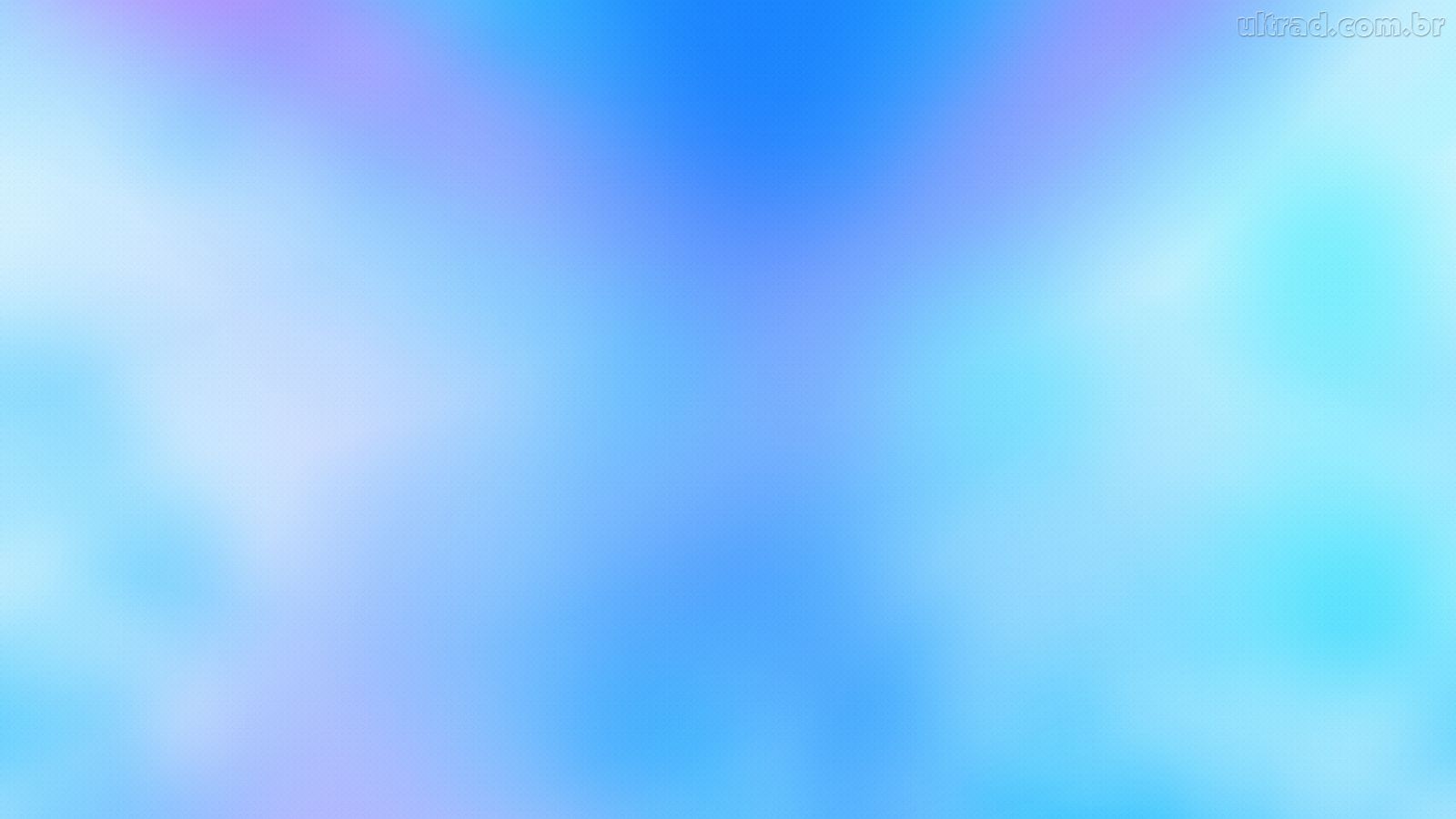 Comando mental
 A corrente mental percorre o arco reflexo visceral - medula espinhal
  nas fibras aferentes e gânglios das raízes dorsais e dos nervos cranianos correspondentes
  nas fibras mielínicas na medula - coluna intermédio - lateral
  nas fibras motoras originadas nos neurônios ganglionares e que terminam em órgãos como músculos e glândulas
(A. L.)
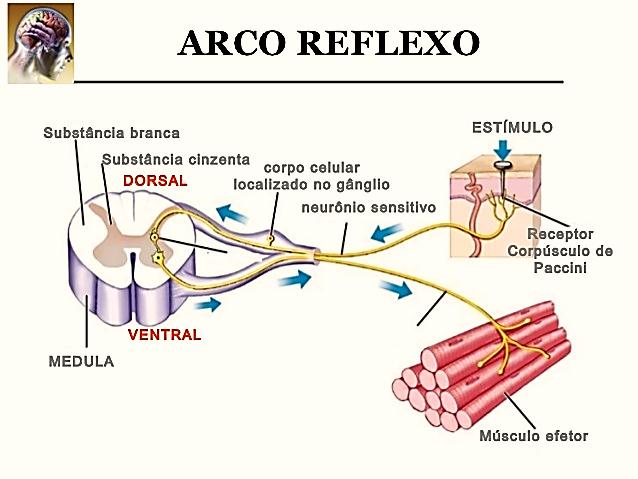 centerspacepilates.com
O automatismo do reflexo nos protege contra agressões traumáticas
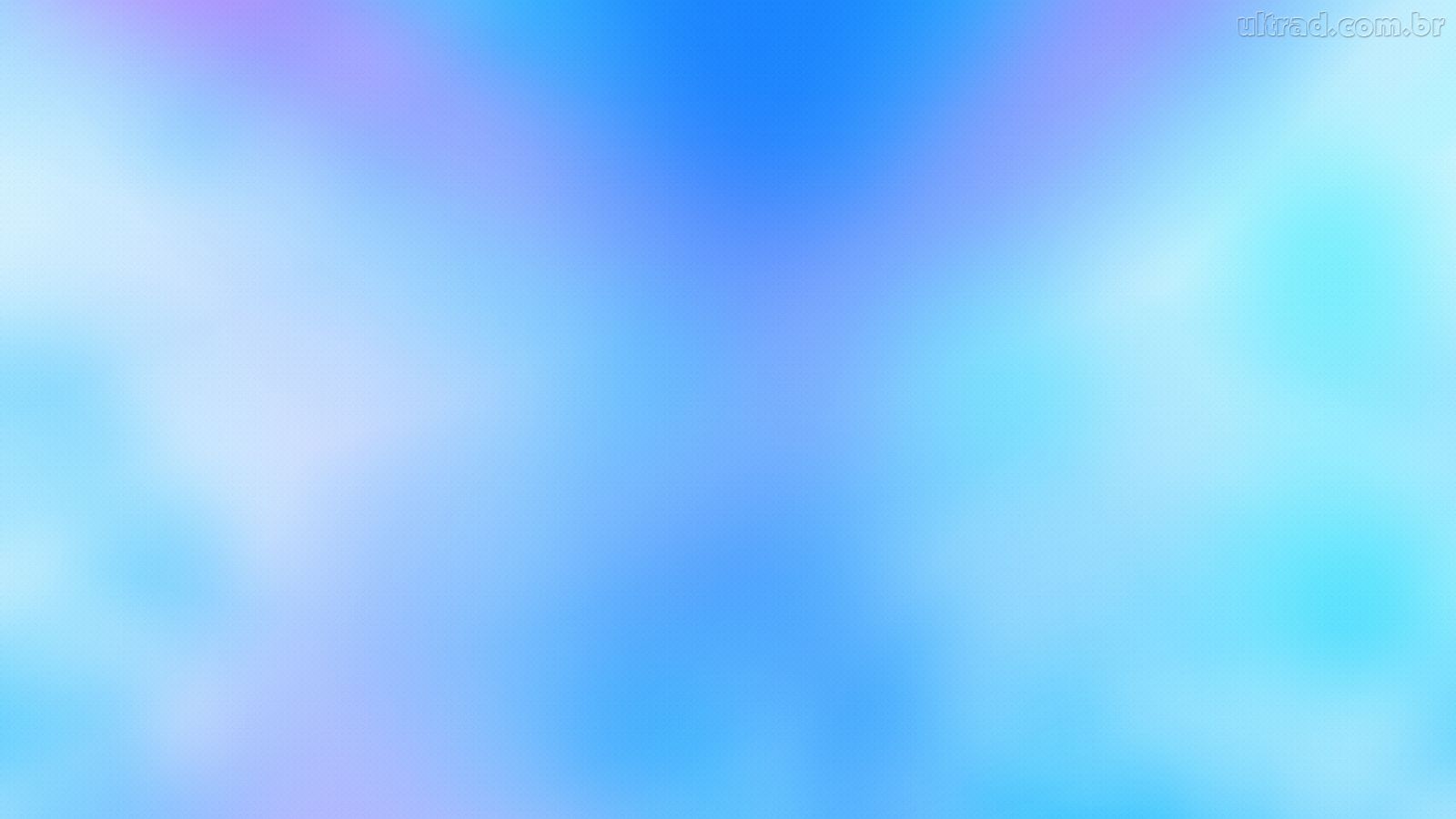 Comando  mental
 Acima do nível espinhal - encéfalo - a corrente mental vibra
  na  integração ponto-bulbar - ex.: controle  da  pressão  arterial
  no conjunto talâmico e hipotalâmico - automatismos  dos  reflexos  do  Espírito
  na composição cortical - cérebro
(A. L.)
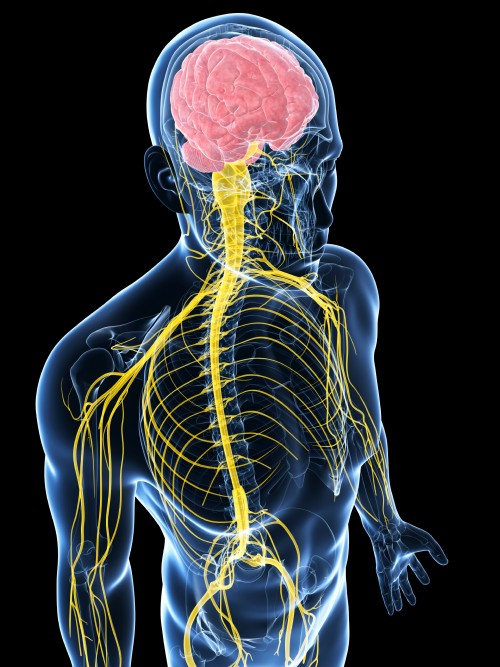 Corrente mental
Atua na integração do encéfalo com a medula espinhal e todo o sistema nervoso periférico
centerspacepilates.com
Corrente  mental
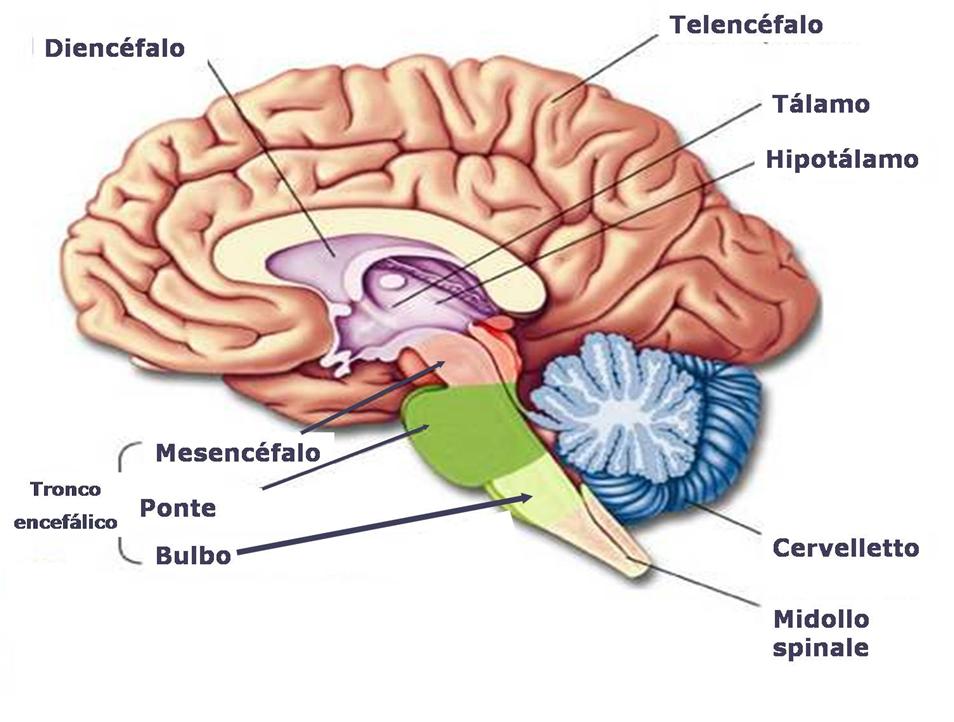 abcdamedicina.com.br
Cerebelo
Medula espinhal
Integração cerebral e tronco encefálico
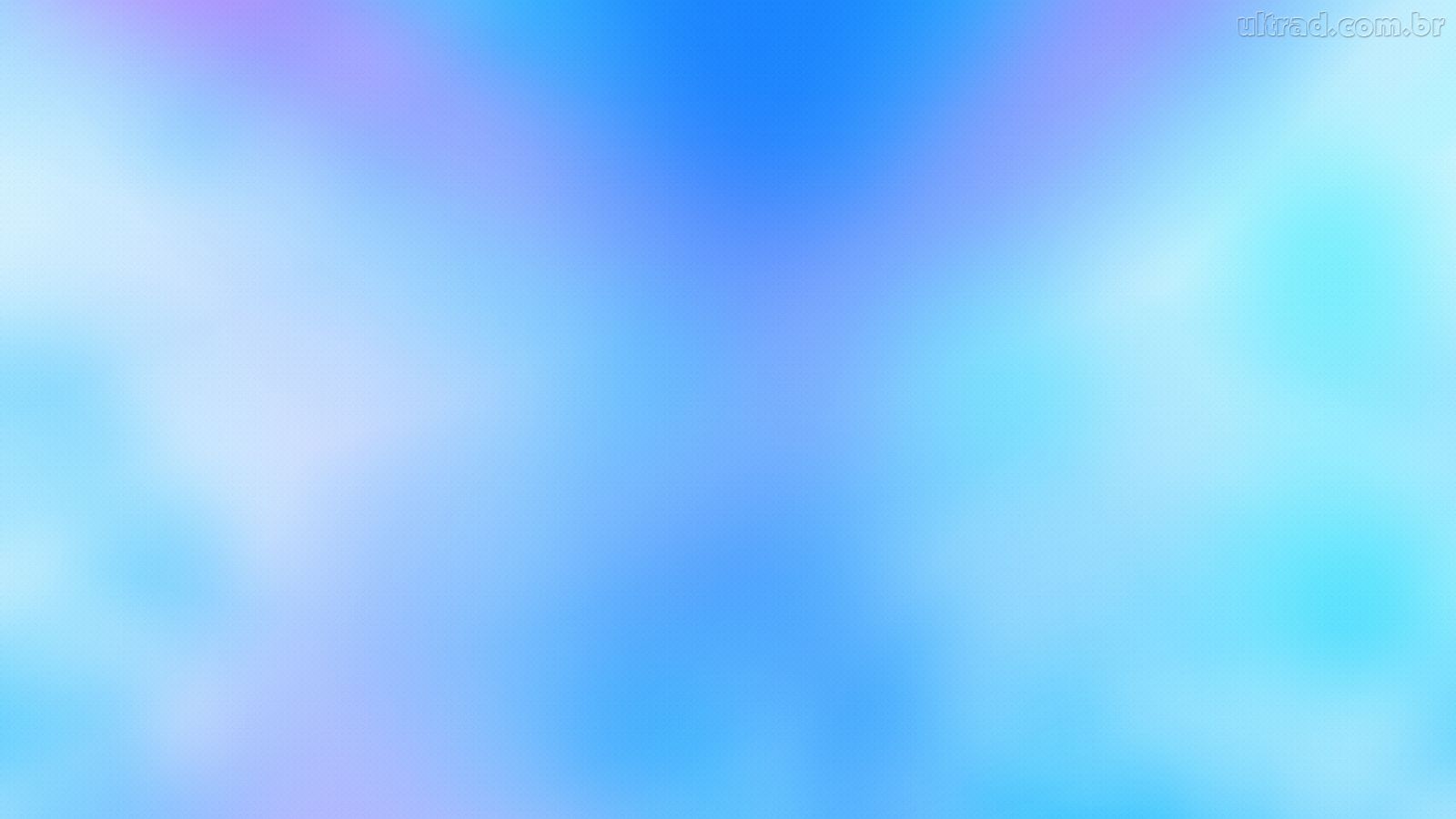 Corrente  mental
 A corrente mental vitaliza todos os centros da alma e, consequentemente, os centros do corpo físico, como
plexos nervosos
núcleos endócrinos
 Nesta complexa estrutura, o Espírito dispõe de recursos para:
  emissão  e  recepção, ou seja,
  exteriorização  dos pensamentos próprios
  assimilação dos pensamentos alheios
(A.L.)
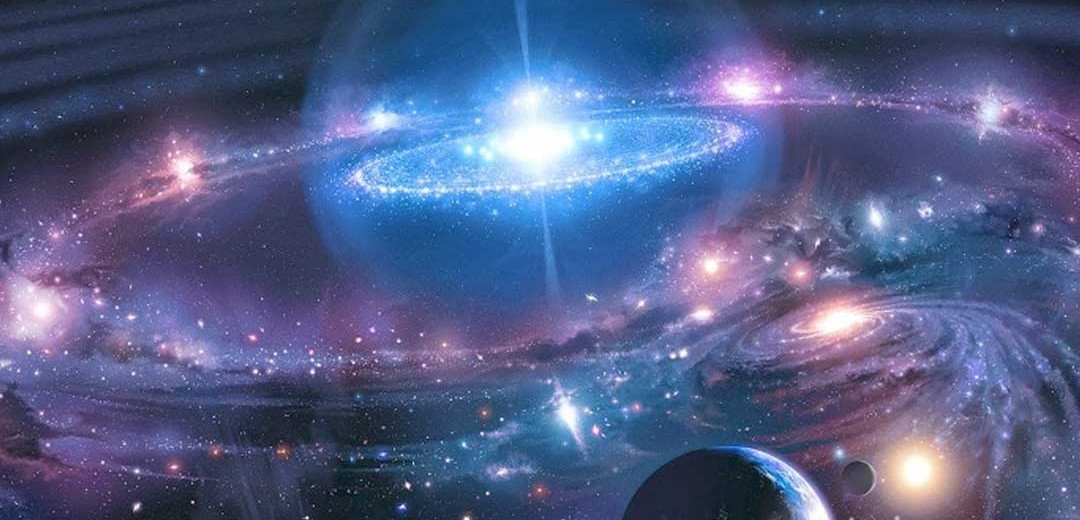 Corrente mental vitalizante
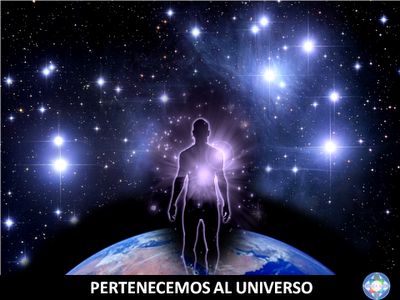 O pensamento promove a conexão de  nossas mentes com o Universo
emiliosilveravazquez.com
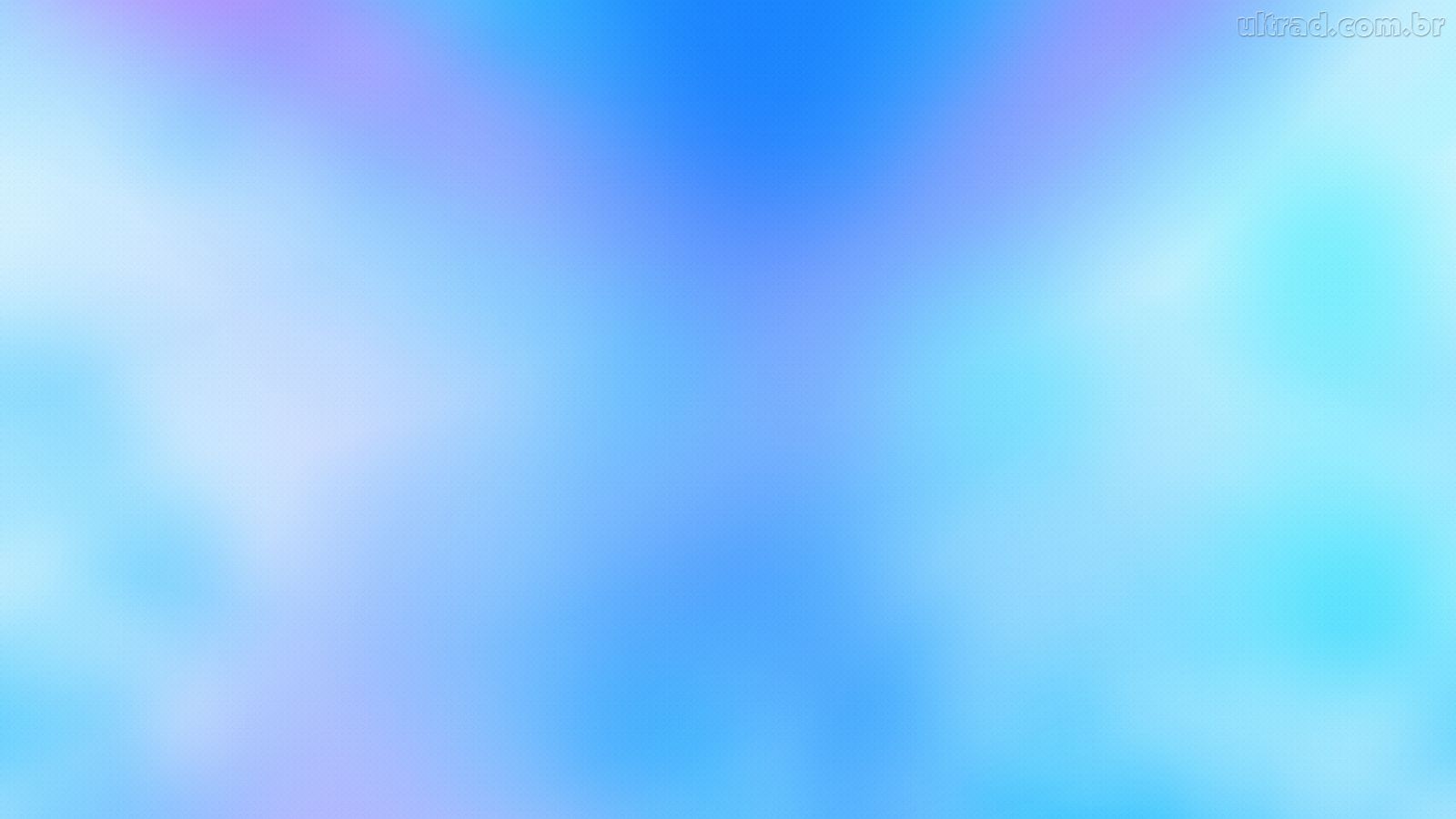 6
CAMPO  DA  AURA
 “Articulando, ao redor de si mesma, as radiações das sinergias funcionais das agregações celulares do campo físico ou do psicossomático ...
 ... a alma encarnada ou desencarnada está envolvida na própria aura, ou túnica de forças eletromagnéticas ...
 ... em cuja tessitura circulam as irradiações que lhe são peculiares”
(A. L.)
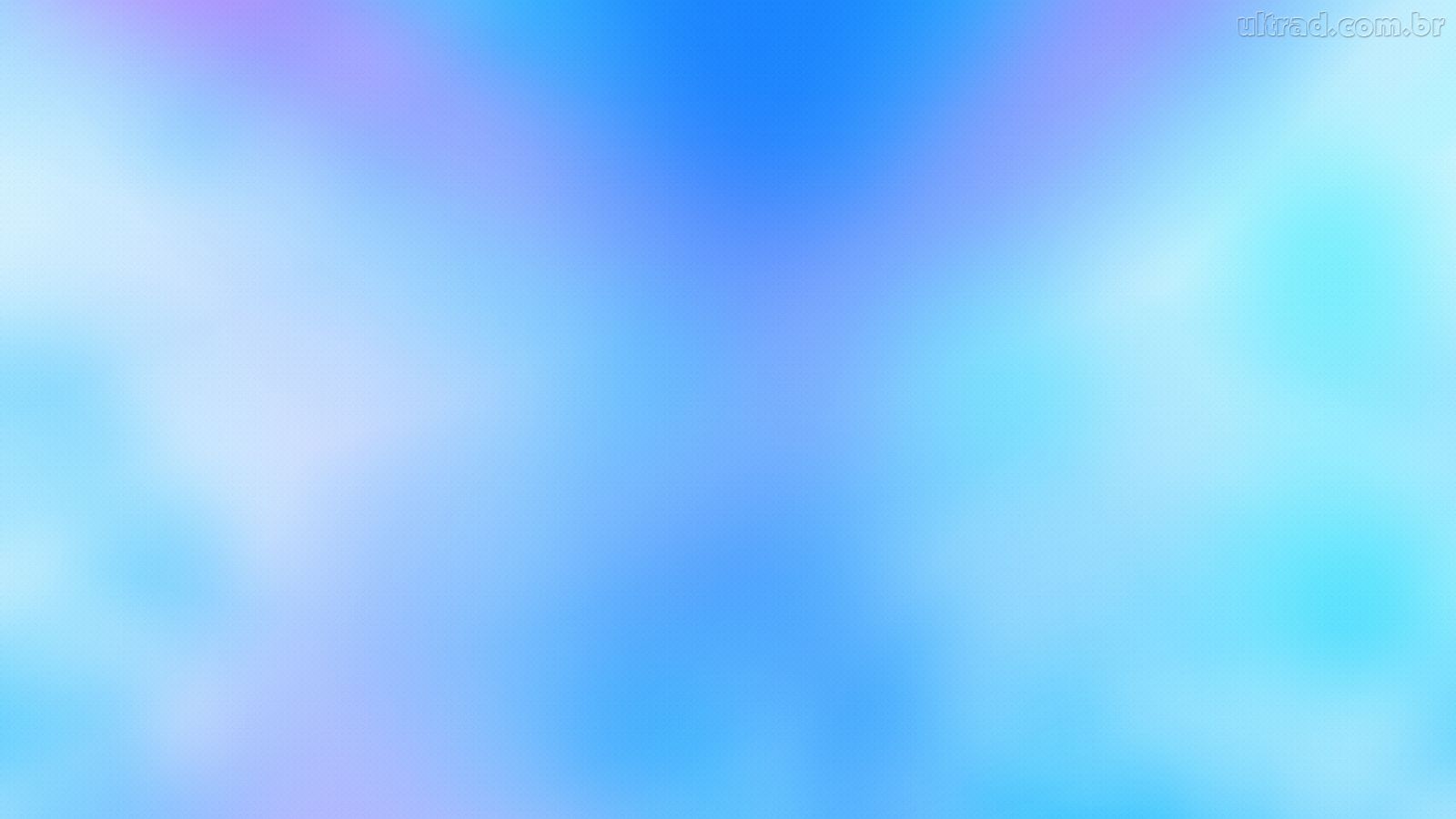 Sinergia
“Ato ou esforço coordenado de vários órgãos na realização  de  uma  função”
(Dicionário Aurélio)
Aura humana
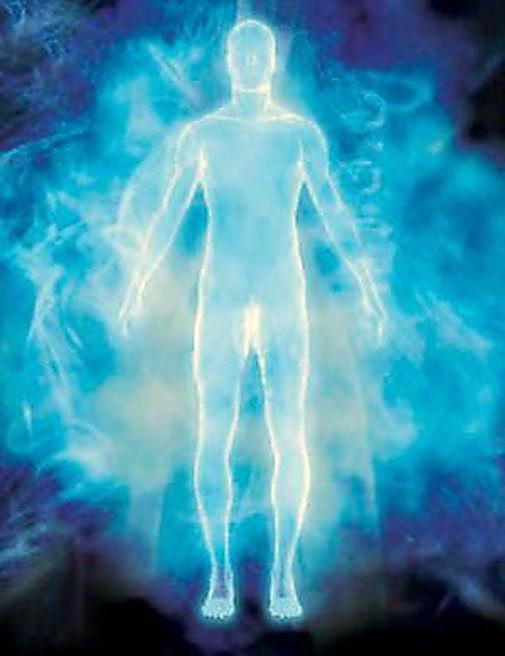 Túnica de forças eletromagnéticas por onde circulam as irradiações mentais
amigosespiritasonline.blogspot.com.br
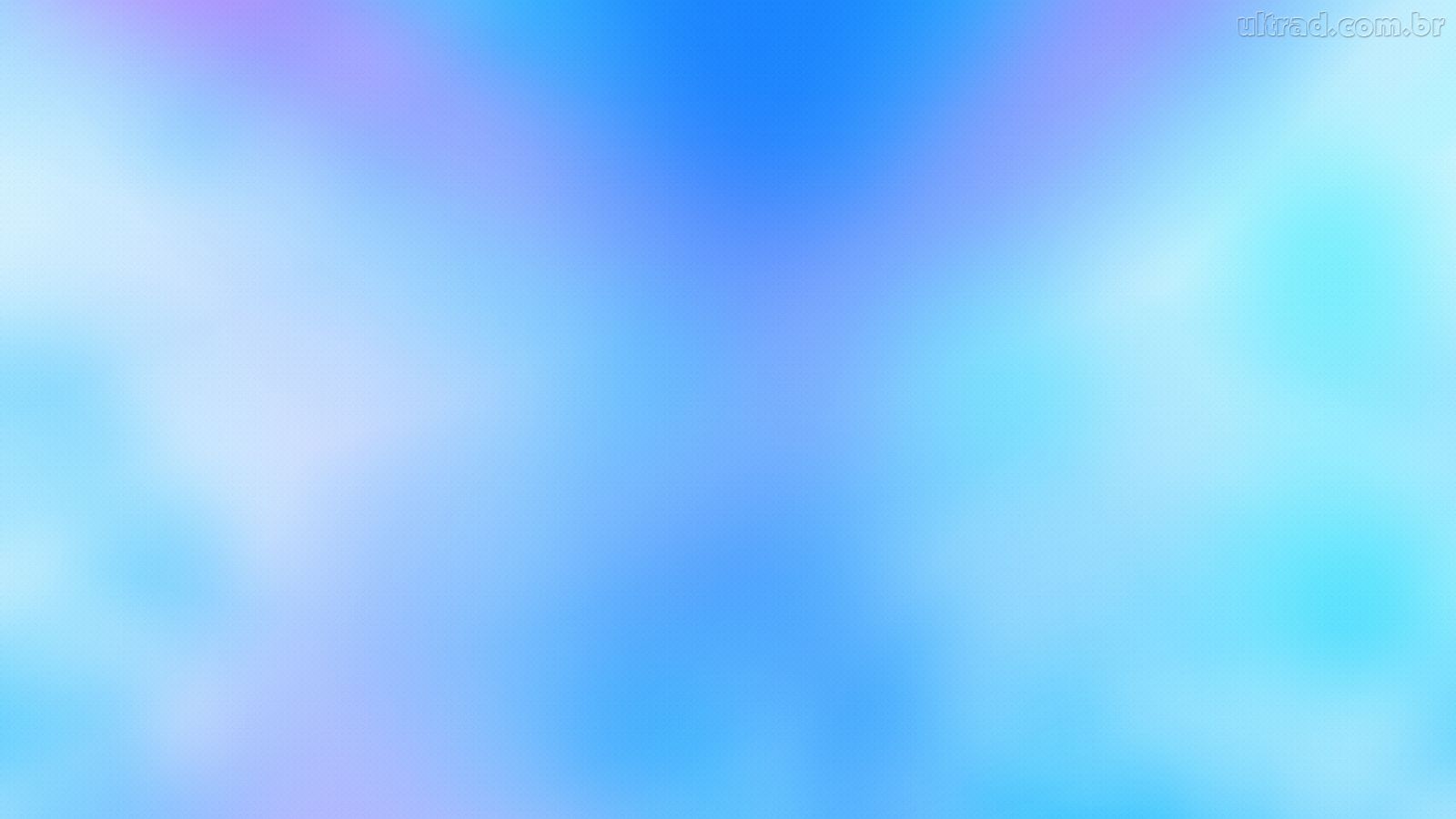 Irradiações  mentais
 Essas irradiações mentais, em processo espontâneo de autoexteriorização, condensam-se  até  um ponto de saturação ...
 ... contendo as essências e imagens dos desejos no mundo íntimo
 Deste ponto de saturação a onda mental se alonga, atuando sobre todos os que com ela se afinem
 recebendo de volta a atuação de todos os que se lhe revelem simpáticos
(A.L.)
Irradiações  mentais
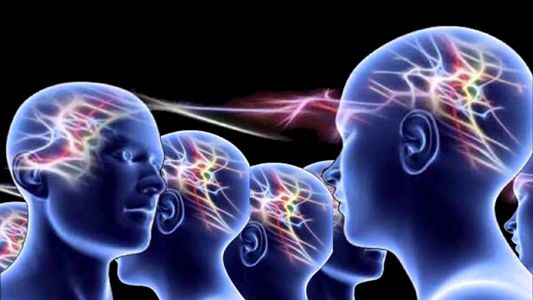 www.psychobalzam.com
A onda mental se alonga através de emissões e recepções interligando todos aqueles que são afins
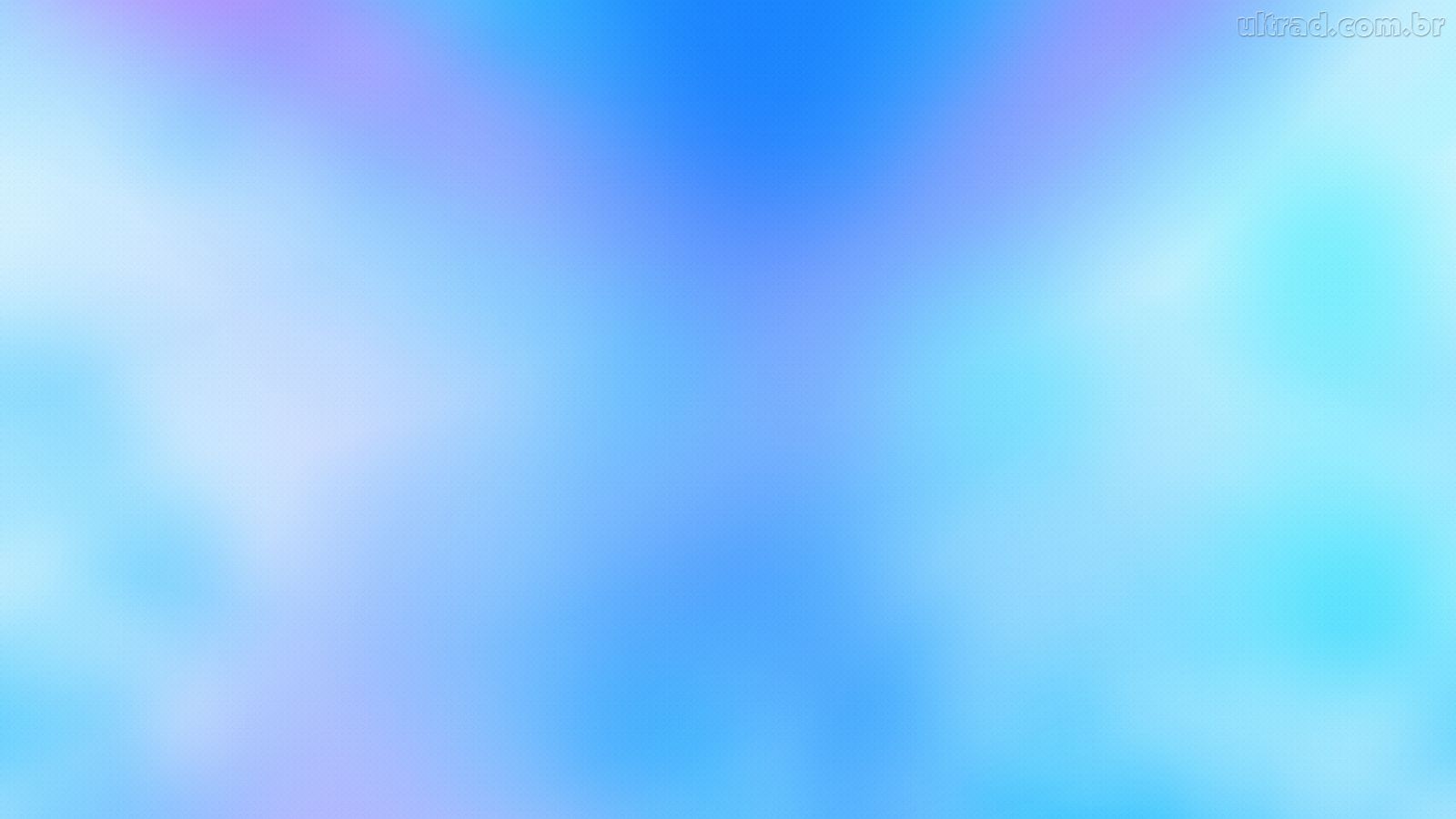 Influência  à  distância
 “E, desse modo, estende a própria influência que, à feição do campo proposto por Einstein ...
 ... diminui com a distância do fulcro consciencial emissor, tornando-se cada vez menor, mas a espraiar-se no Universo infinito”
(A.L.)
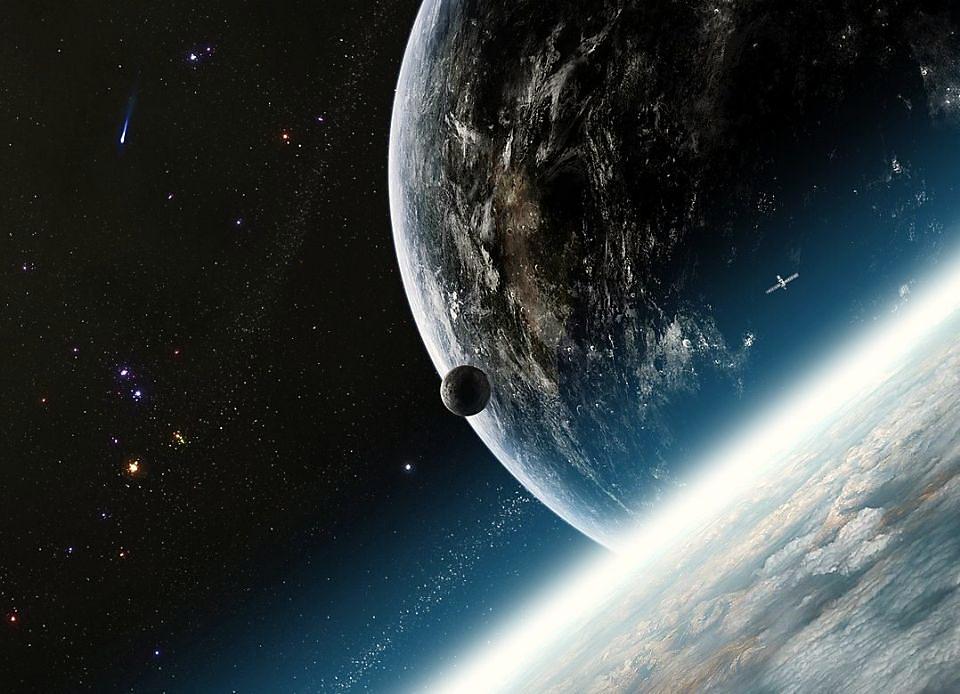 O pensamento se difunde no Universo Infinito!
blogviverfeliz.com.br
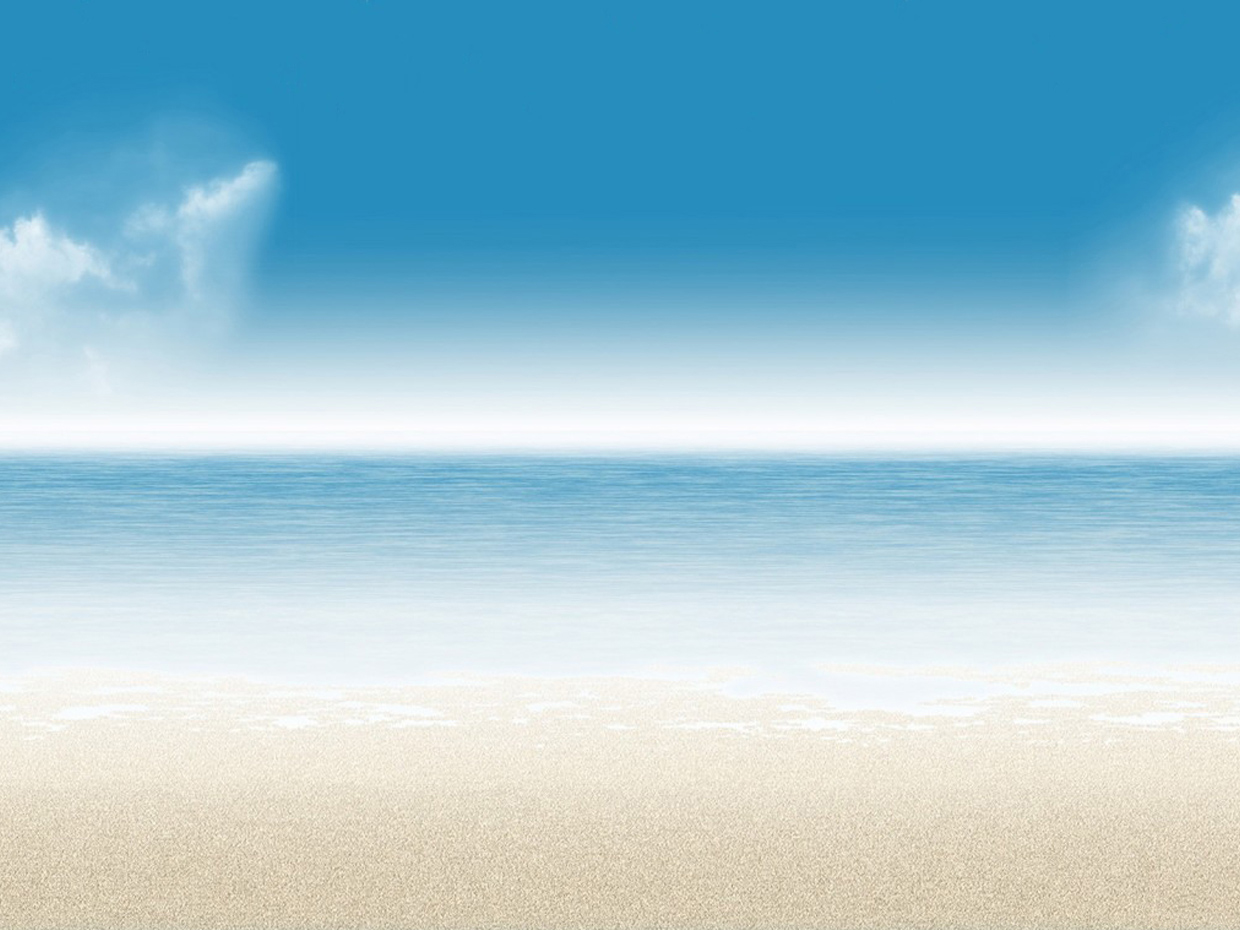 ONDA MENTAL
PRÓXIMO 
CAPÍTULO
XI
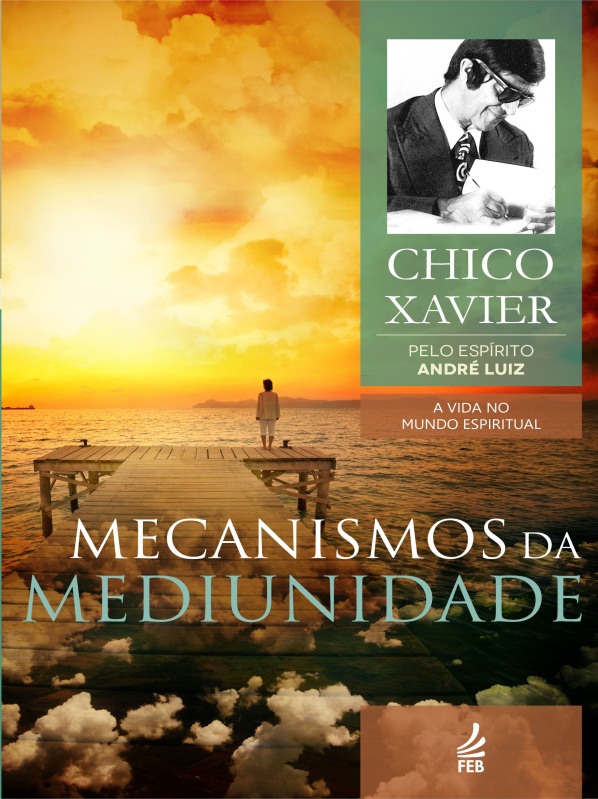 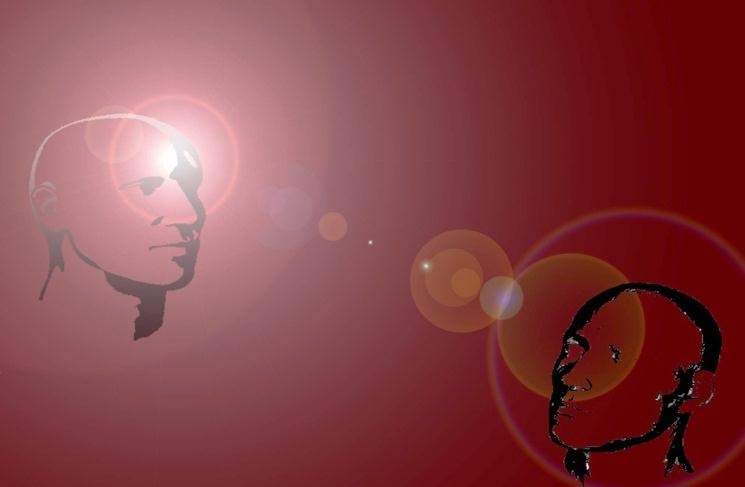 Cleber  M. Gonçalves